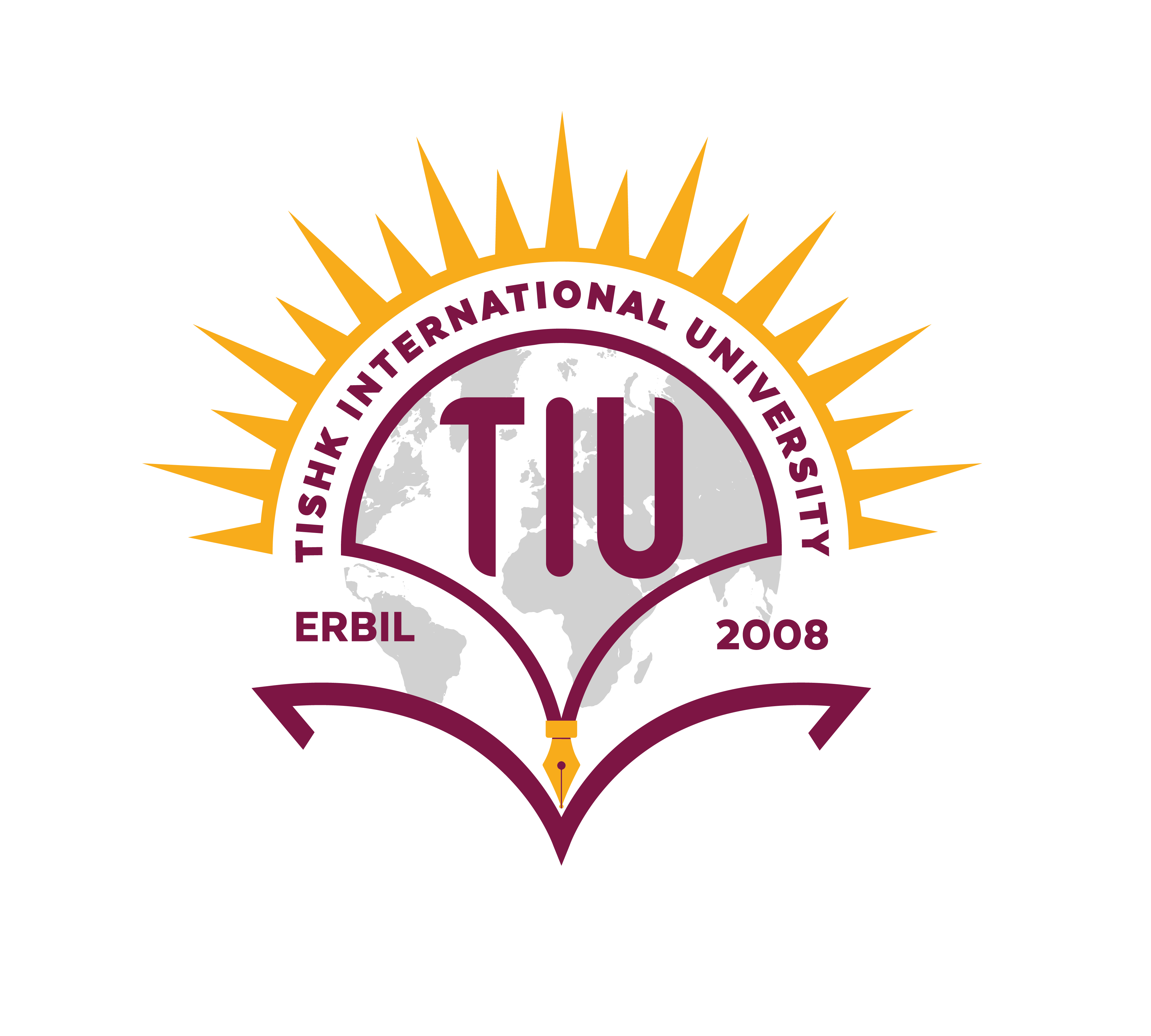 Lecture 1:Algorithms and Pseudocode
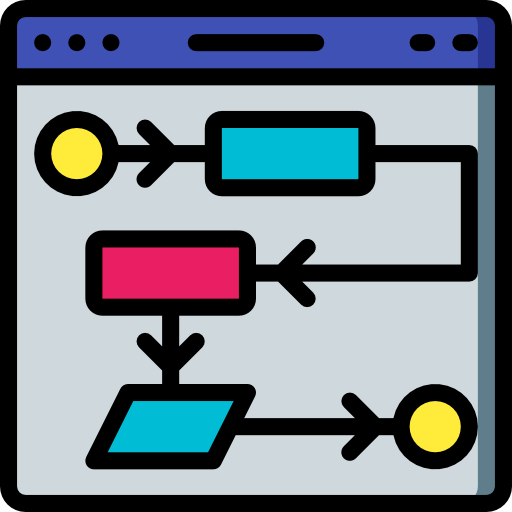 Objectives
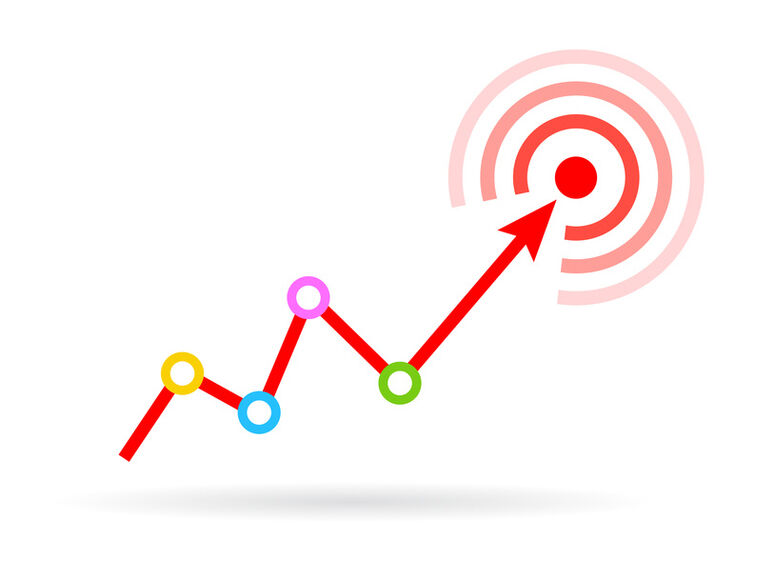 Algorithms
Flowcharts
Types of Algorithms:
Searching (Linear, Binary)
Sorting (Bubble, Insertion)
Optimization (Greedy, Whale Optimization Algorithms (WOA))
Recursive
Big-O Notation
Algorithm
An algorithm is a finite sequence of precise instructions for performing a computation or for solving a problem.
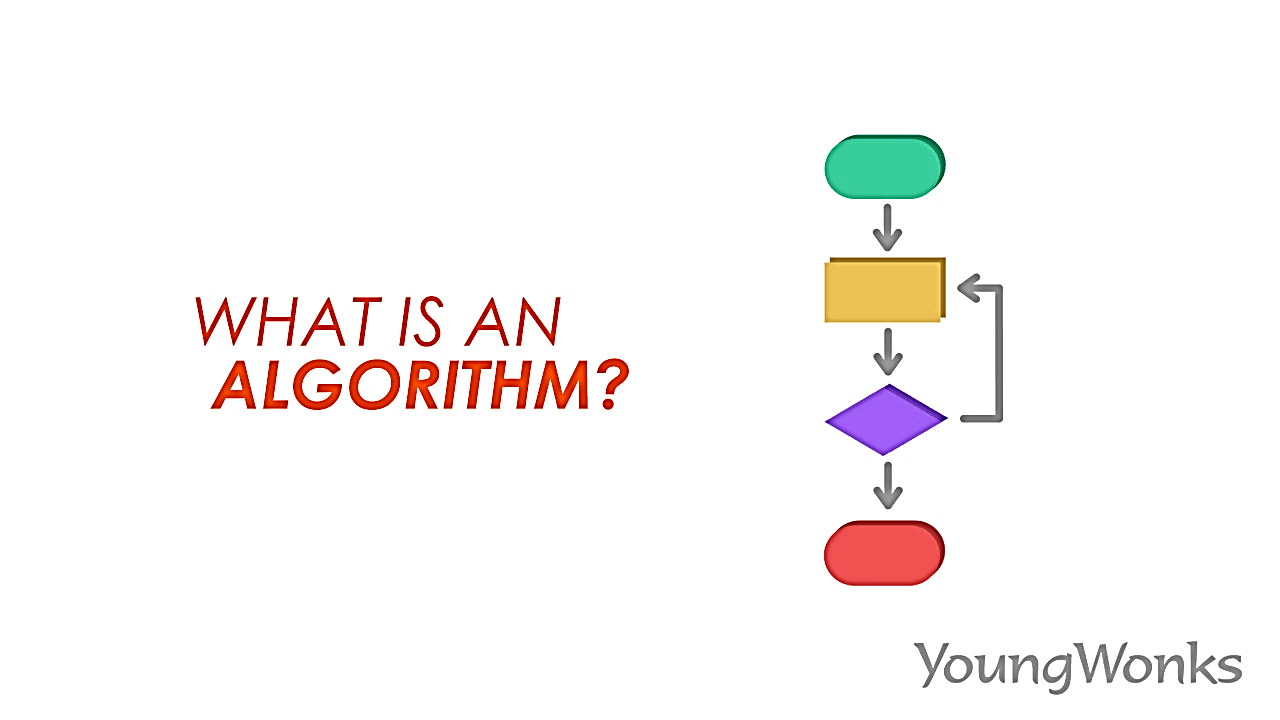 Flowchart
A flowchart is a diagram that depicts a process, system or computer algorithm. They are widely used in multiple fields to document, study, plan, improve and communicate often complex processes in clear, easy-to-understand diagrams.
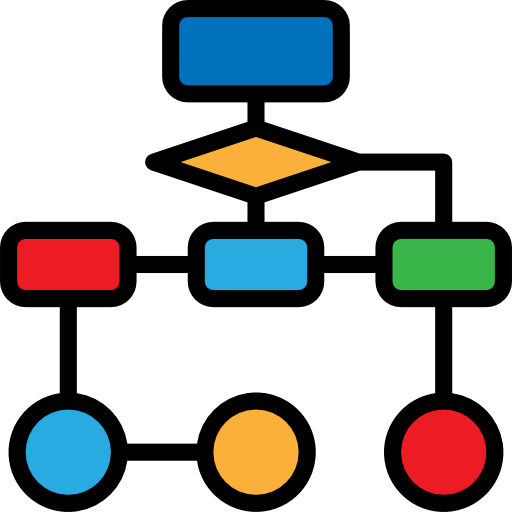 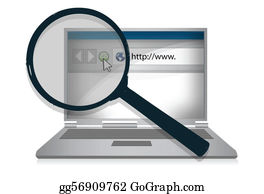 https://app.diagrams.net/
https://www.lucidchart.com/pages/what-is-a-flowchart-tutorial
Flowcharts can:
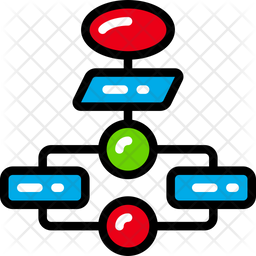 Demonstrate the way code is organized.
Visualize the execution of code within a program.
Show the structure of a website or application.
Understand how users navigate a website or program.
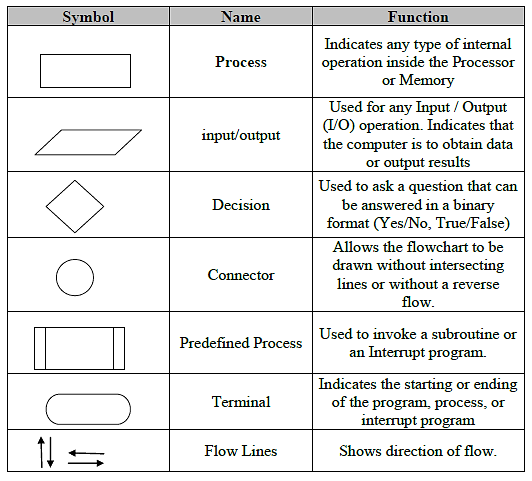 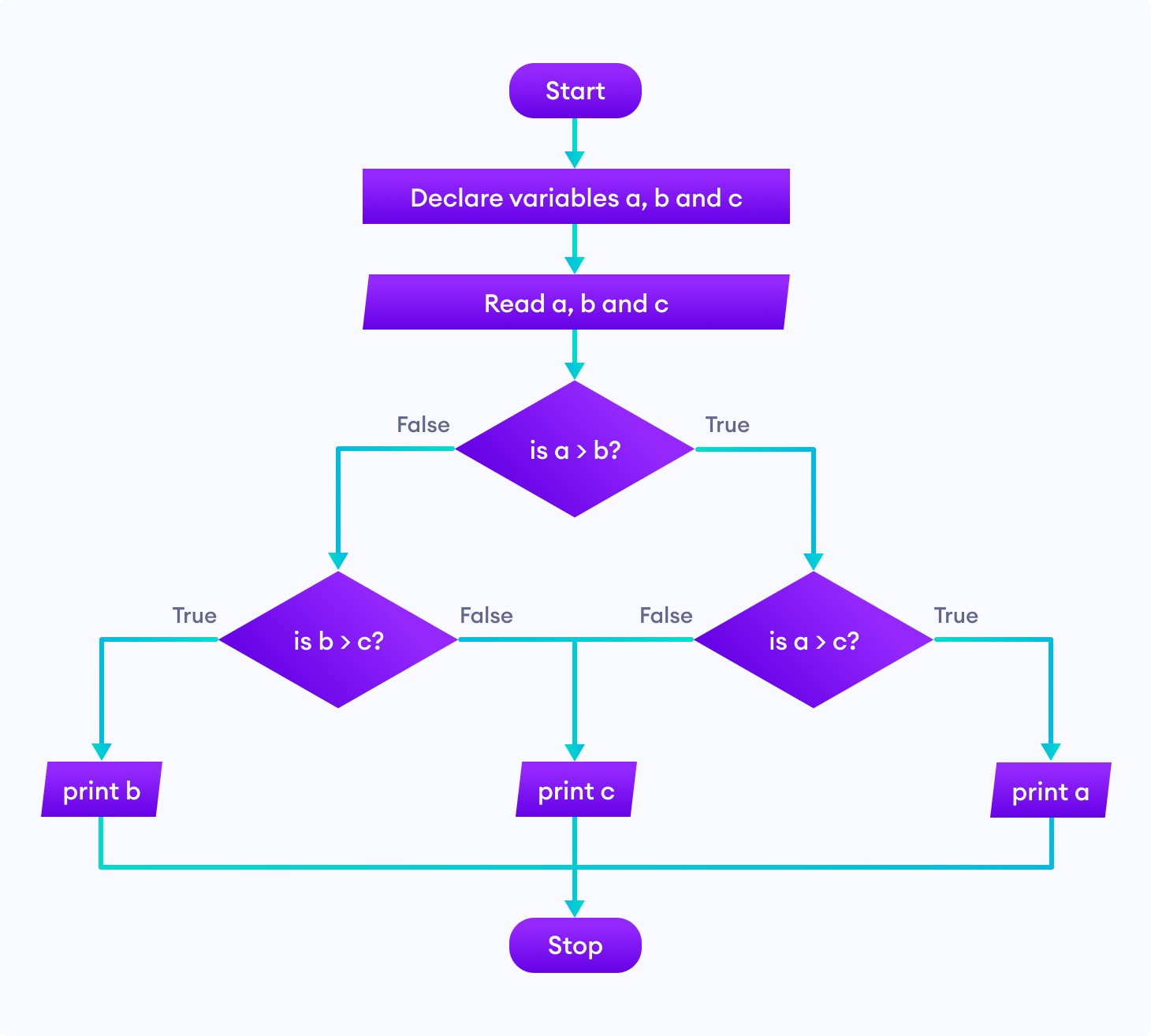 Finding the largest number
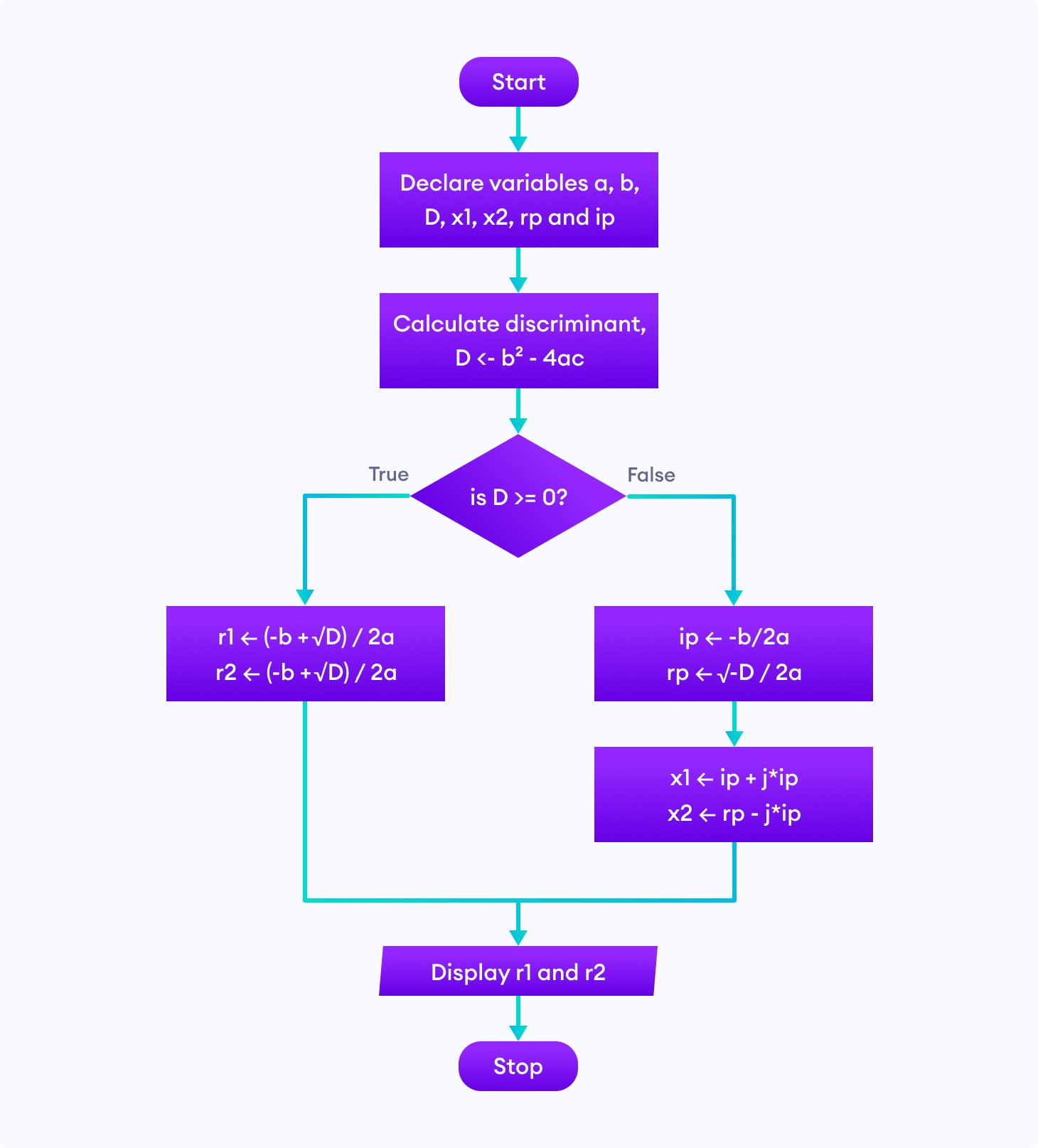 Quadratic Equation
Searching Algorithm
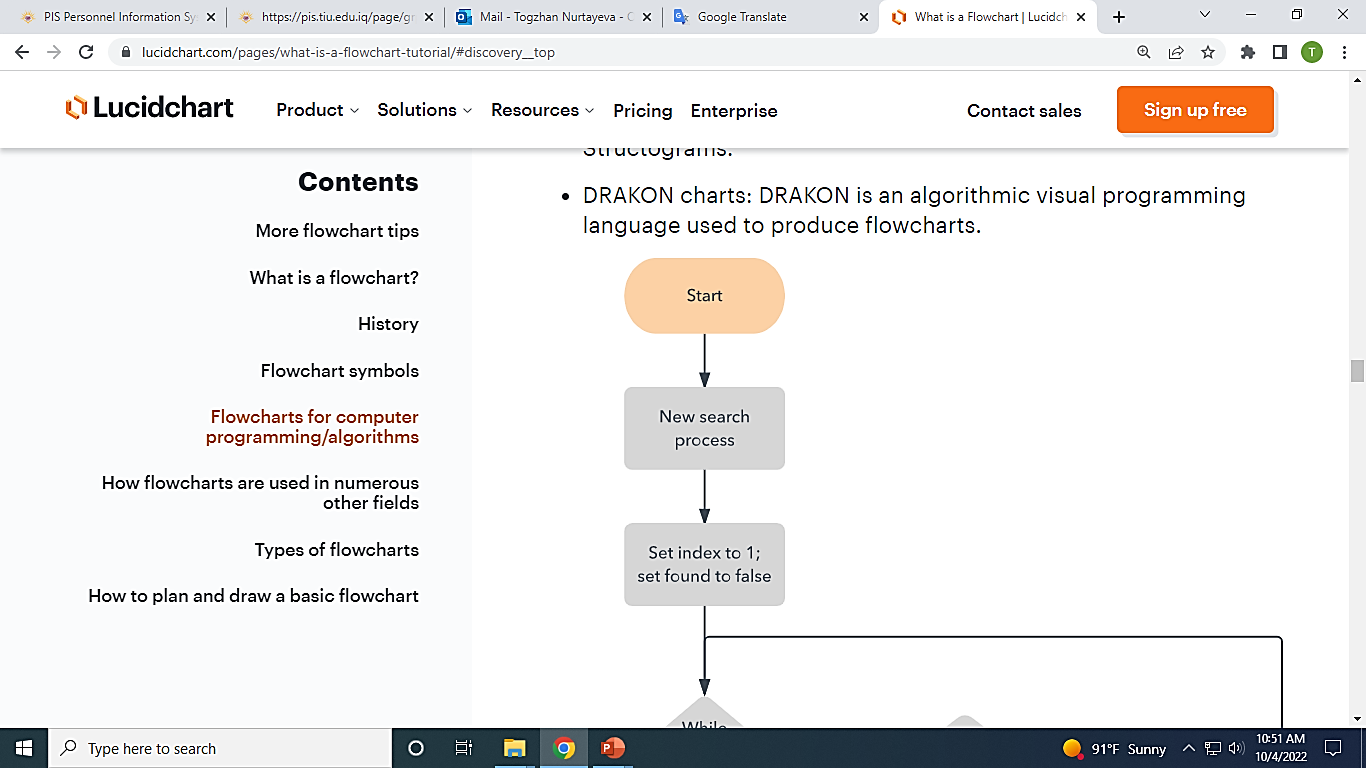 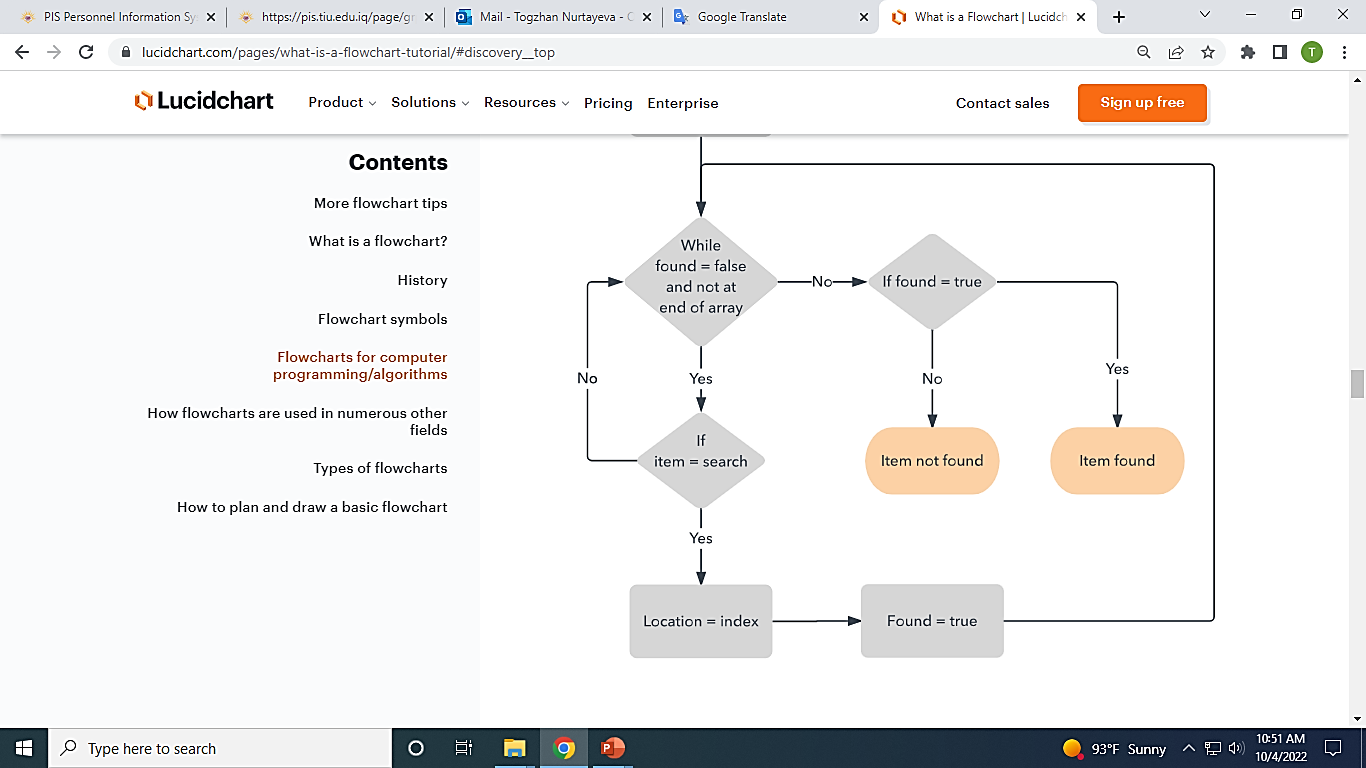 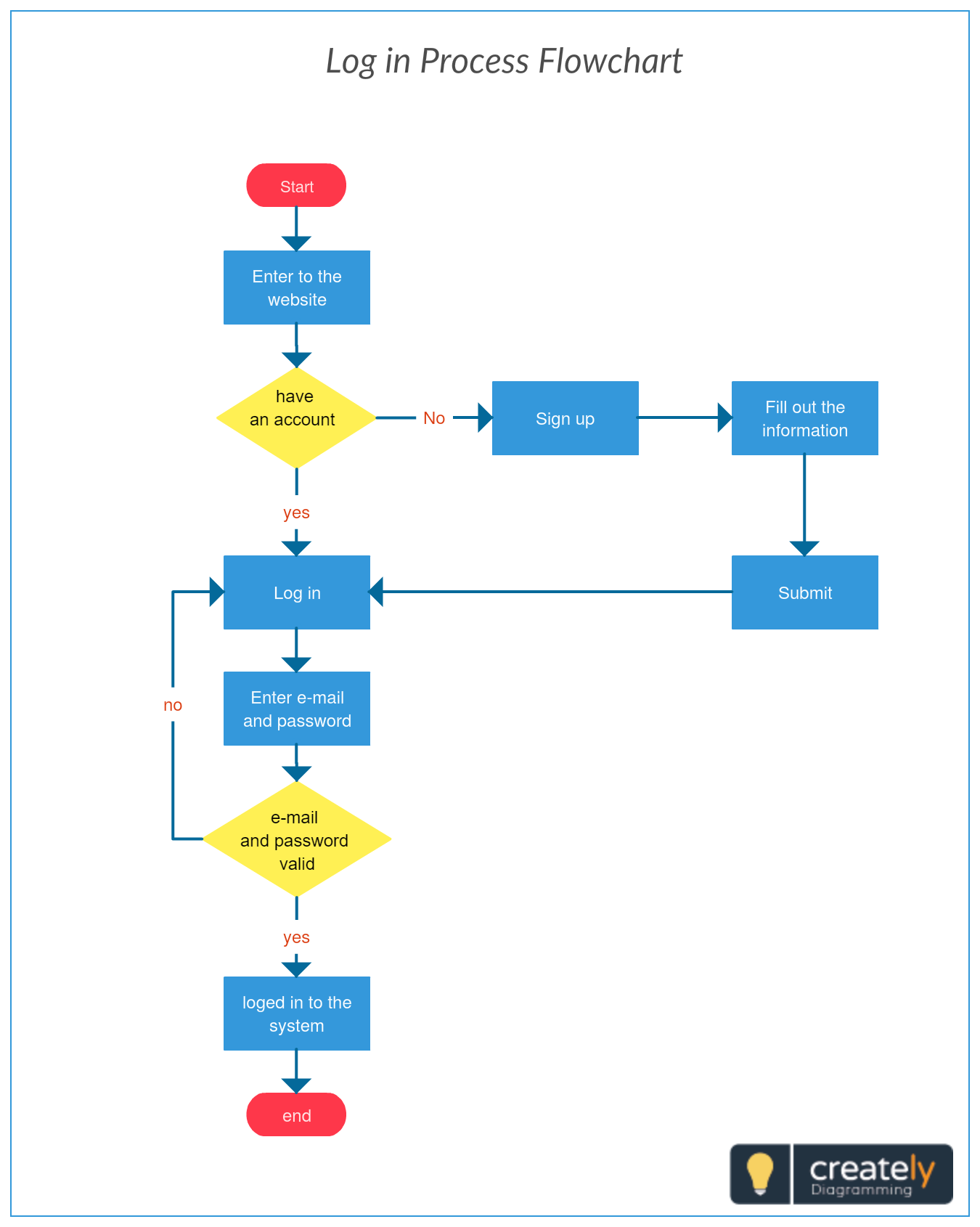 Flowchart for the Website Login Page
Set the temporary maximum equal to the first integer in the sequence. (The temporary maximum will be the largest integer examined at any stage of the procedure.)
Compare the next integer in the sequence to the temporary maximum, and if it is larger than the temporary maximum, set the temporary maximum equal to this integer.
Repeat the previous step if there are more integers in the sequence.
Stop when there are no integers left in the sequence. The temporary maximum at this point is the largest integer in the sequence.
EXAMPLE 1:
Describe an algorithm for finding the maximum (largest) value in a finite sequence of integers.
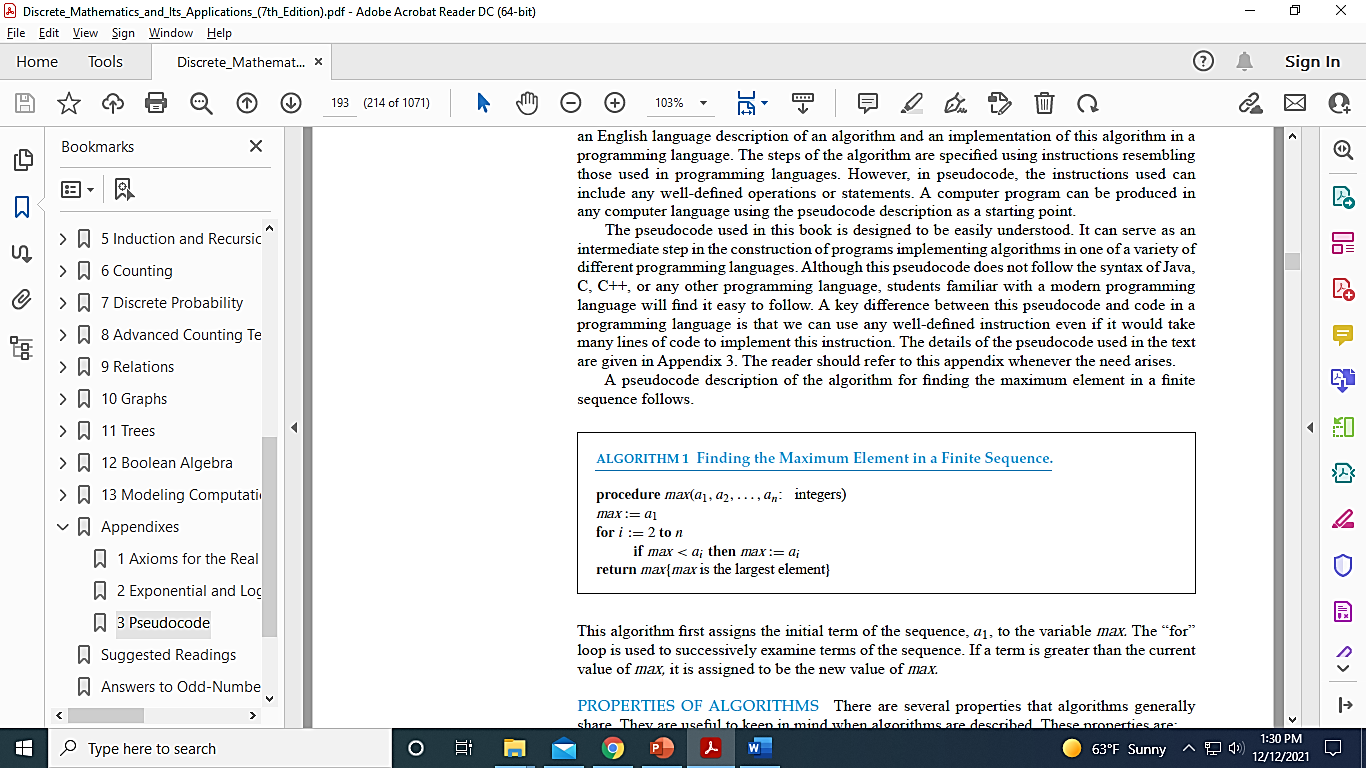 [Speaker Notes: Page: A-12, Appendix 3 – form of Pseudocode will be used to describe algorithms.]
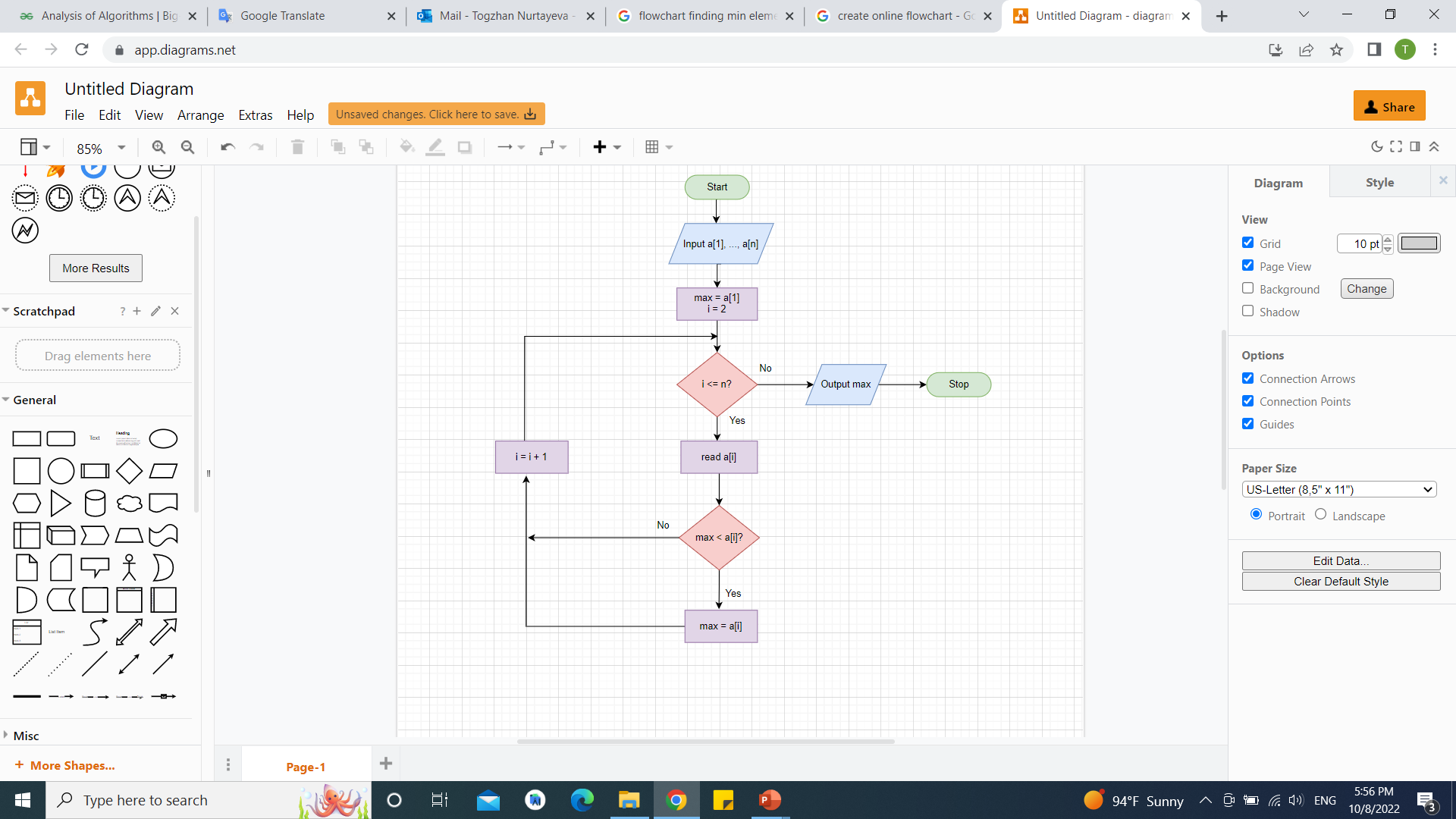 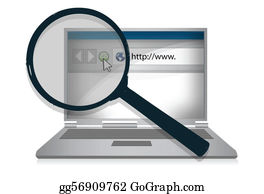 https://app.diagrams.net/
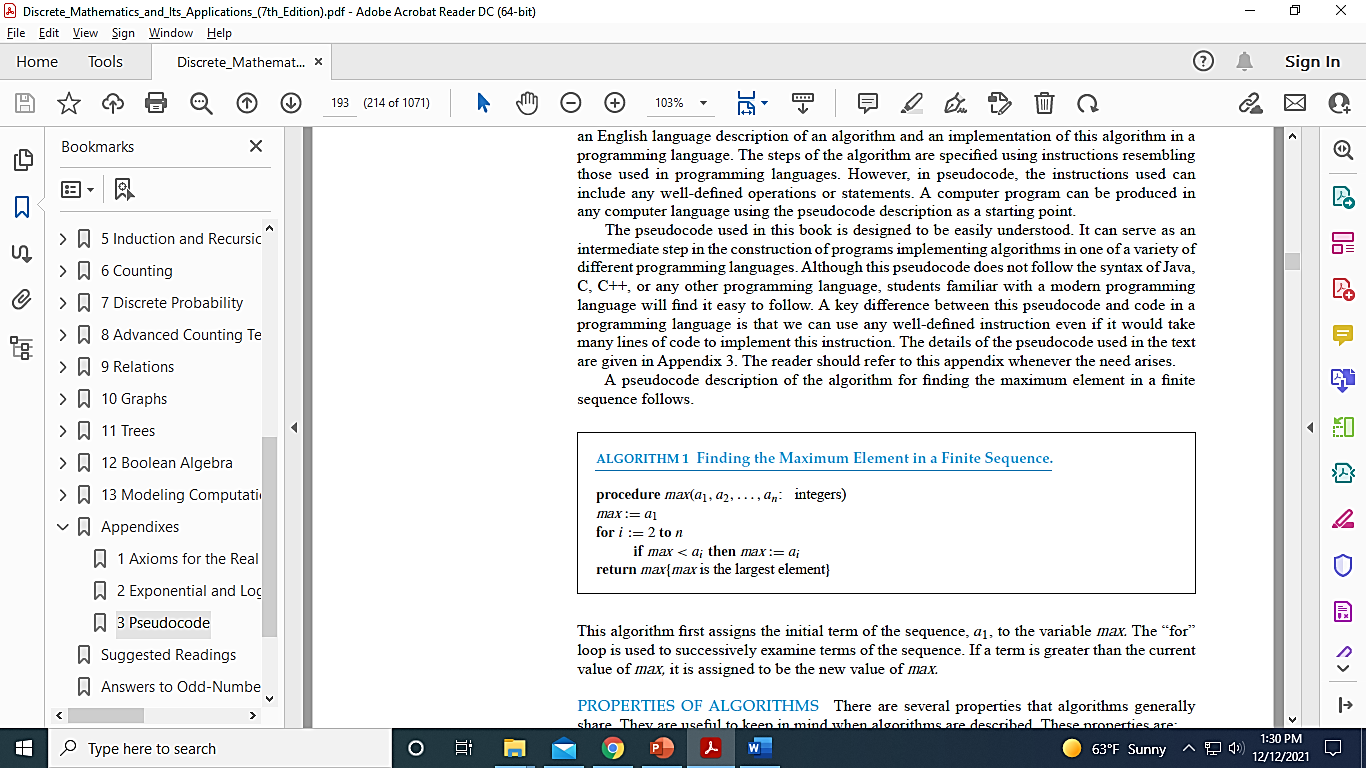 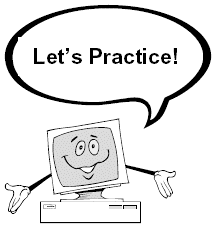 Go through each step of the given algorithm to find the max value in array (show every step).
Flowchart to find a minimum value
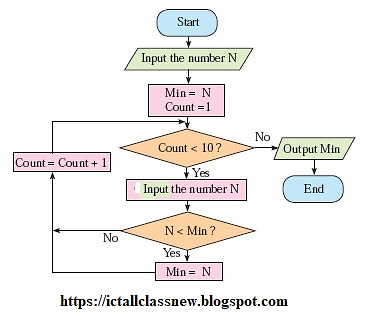 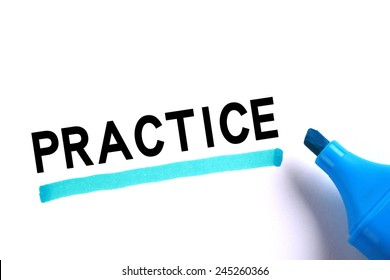 Create a flowchart, where you have to build a program: sum of n natural numbers.
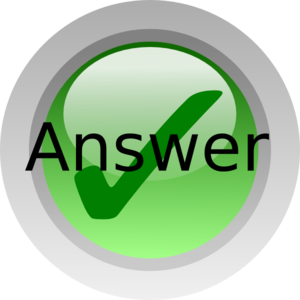 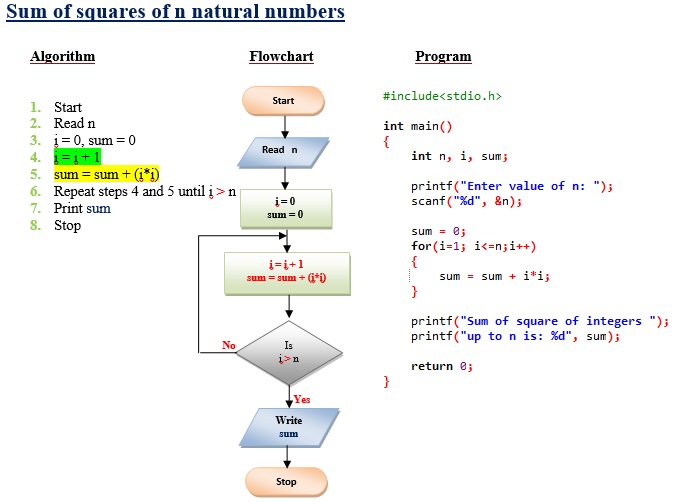 Pseudocode (Appendix 3)
for variable := initial value to final value
block of statements
while condition 
statement or block of statements
return output of algorithm
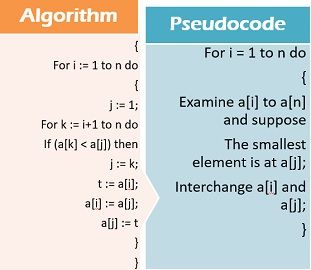 In computer science, pseudocode is a plain language description of the steps in an algorithm or another system. Pseudocode often uses structural conventions of a normal programming language but is intended for human reading rather than machine reading.
Types of Algorithm Problems
Searching
Sorting
Optimization
Looking for the least or the greatest
Sort things from least to greatest or greatest to least or biggest to smallest
Looking through a list to find something that needs a specific characteristic
Facial Recognition
Facial recognition is the mechanics behind iPhone logins and Snapchat filters, and it runs on an algorithm. The system works by using a biometrics map to plot facial features from a photo or video. It then takes this information and compares it to a known database of faces to find a match. This is how it can verify identity. When it is just used for Instagram or Snapchat filters, there is no database search. It simply makes a biometric map of the face and applies the filter to it.
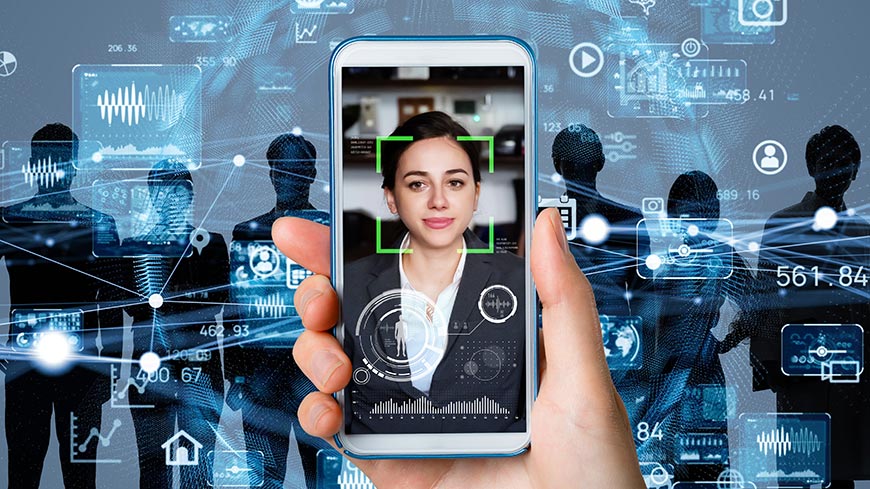 Recipes
Just like sorting papers and even tying your shoes, following a recipe is a type of algorithm. The goal of course being to create a duplicated outcome. In order to complete a recipe, you have to follow a given set of steps. Say you are making bread. You need flour, yeast and water. After you have your ingredients, you need to combine them in a certain way that will create a predictable outcome, in this case a loaf of bread.
Sorting Papers, Traffic Signals, Bus Schedules, GPS, Google Search, Facebook, etc.
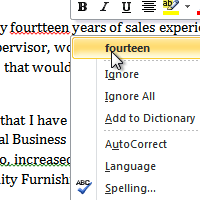 Searching Algorithms
Linear Search
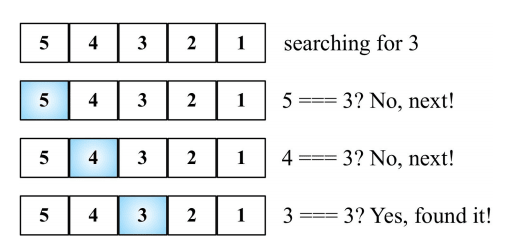 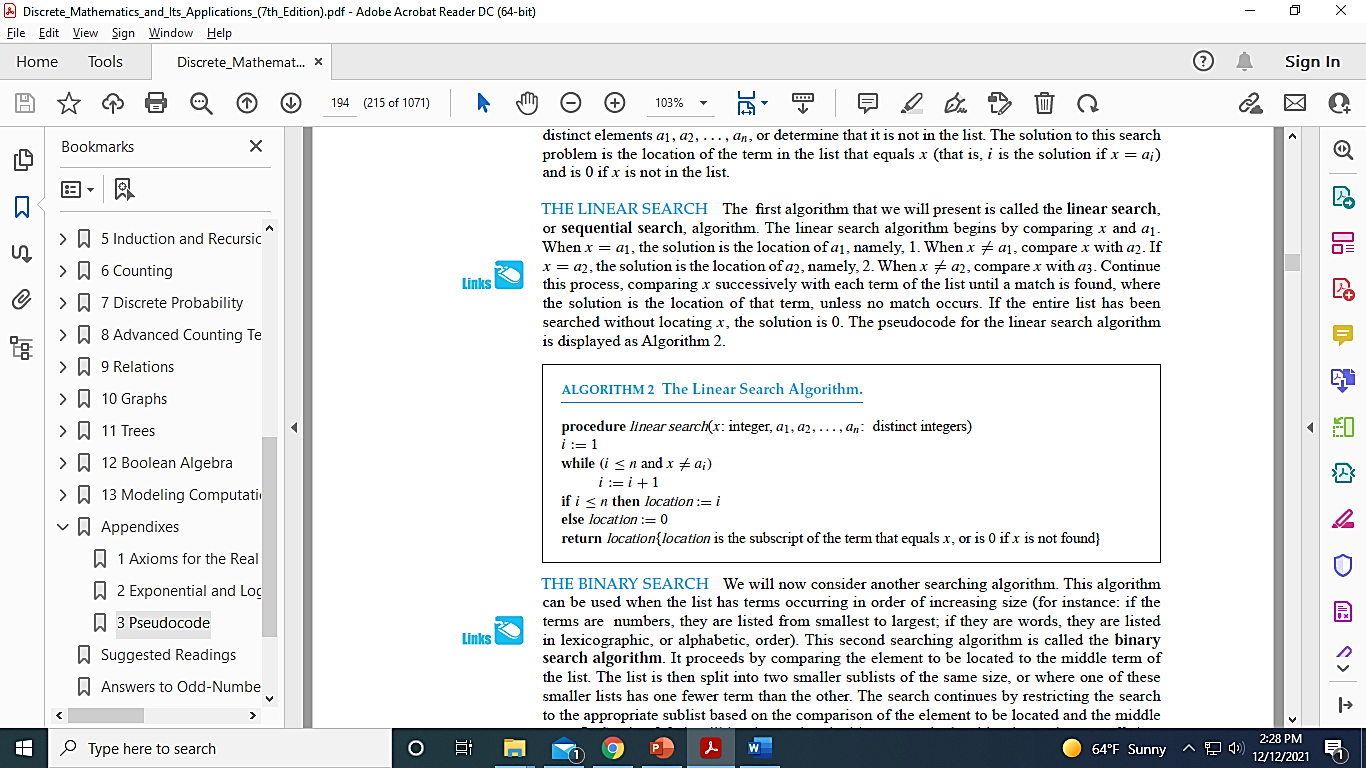 Output: 7
[Speaker Notes: 7 means it is a value in seventh location]
Trace the linear search algorithm to look for 12 in the list:
4, 7, 2, 1, 9, 11, 12, 8, 5
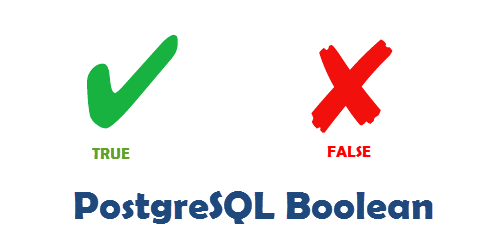 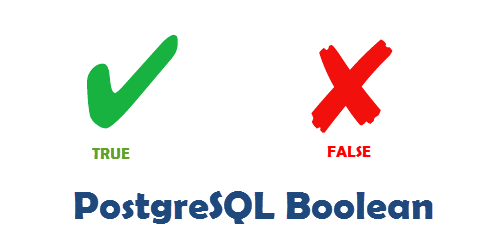 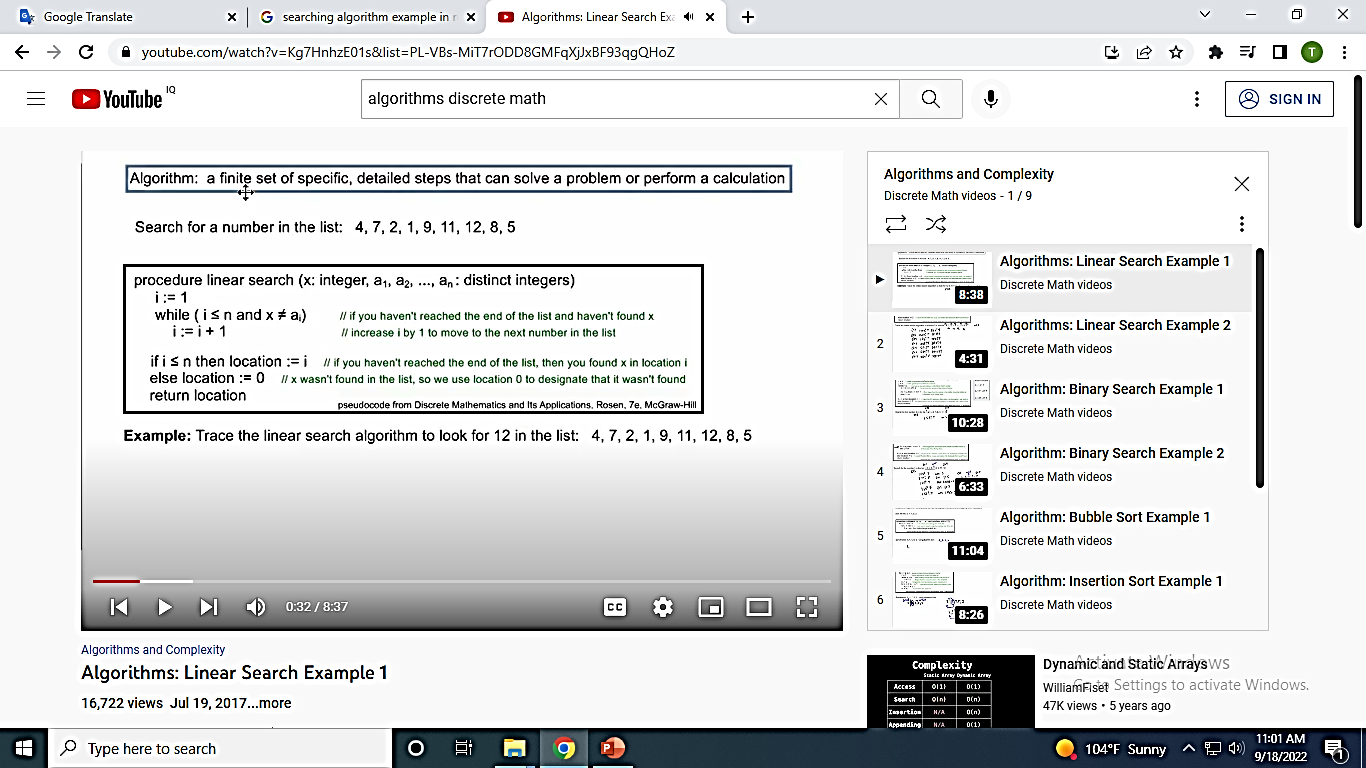 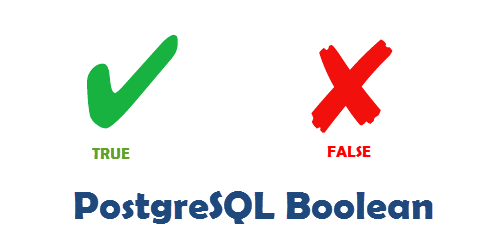 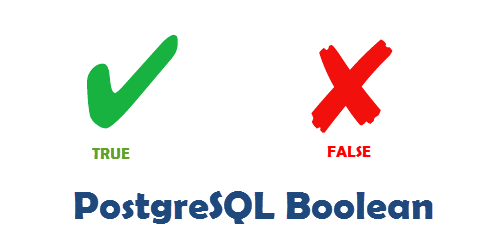 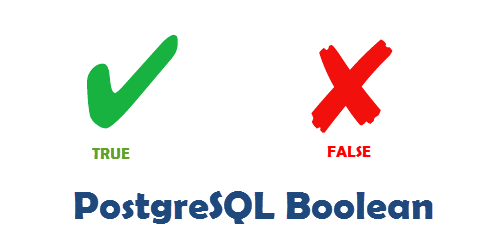 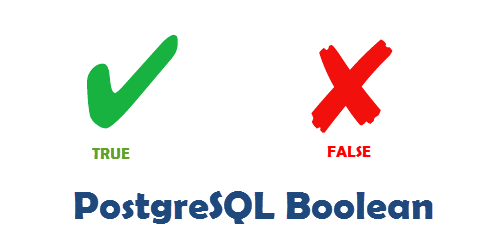 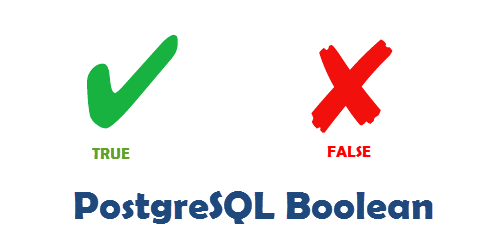 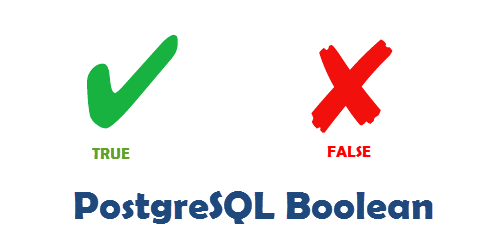 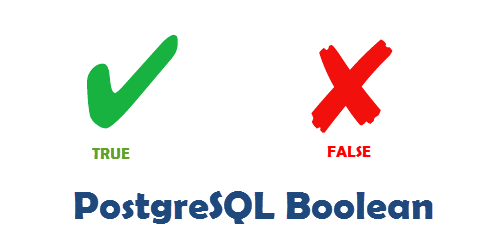 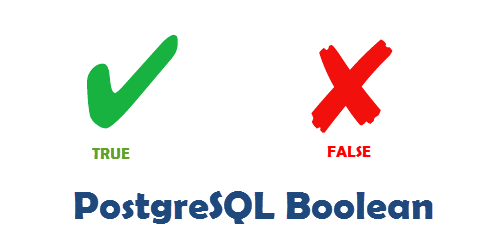 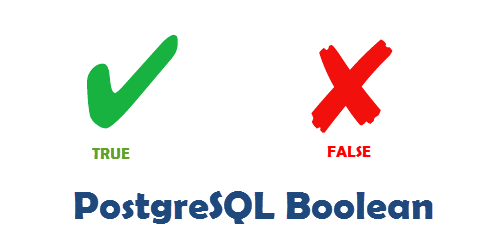 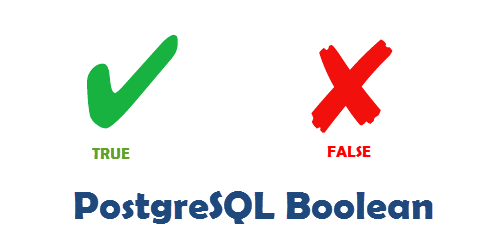 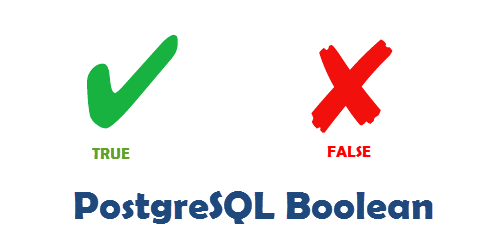 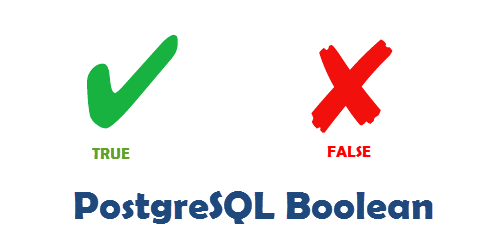 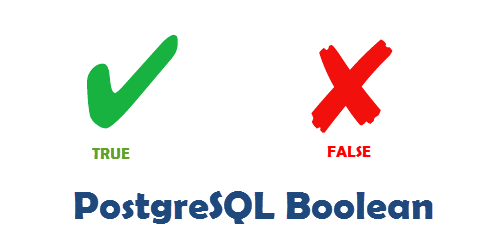 Trace the linear search algorithm to look for 3 in the list:
4, 7, 2, 1, 9, 11, 12, 8, 5
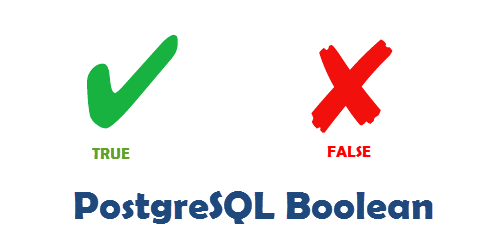 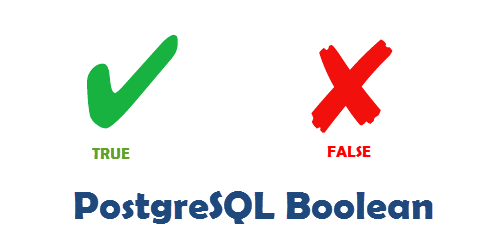 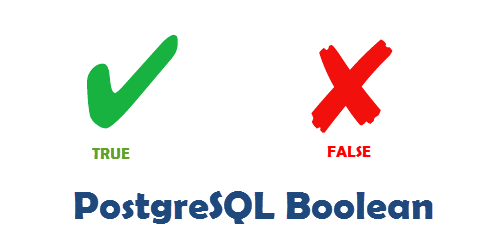 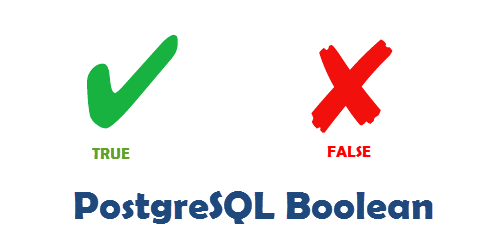 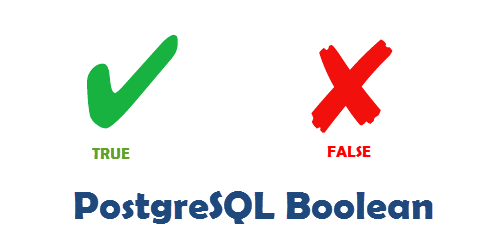 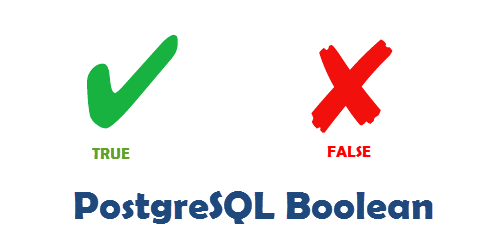 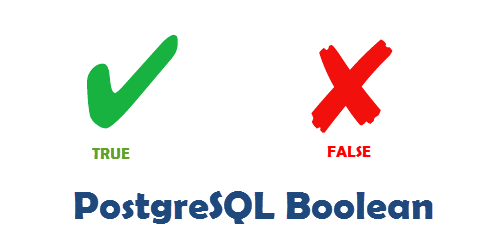 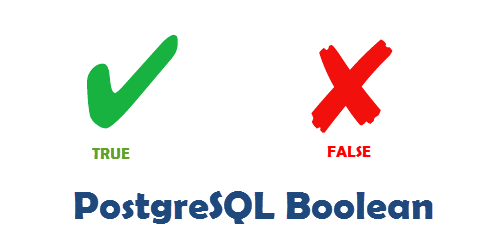 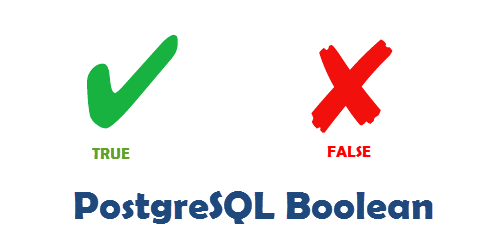 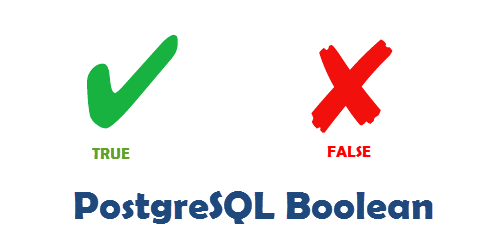 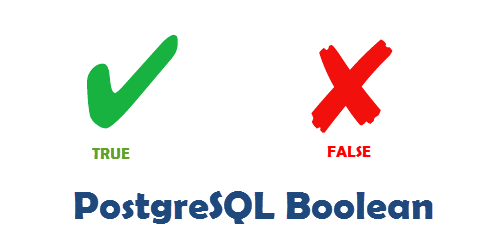 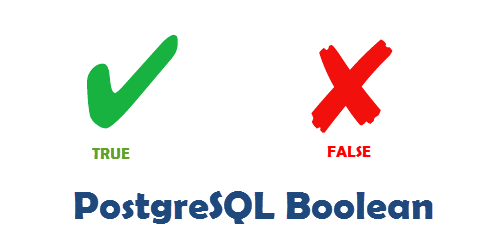 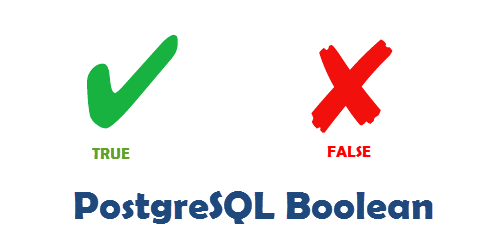 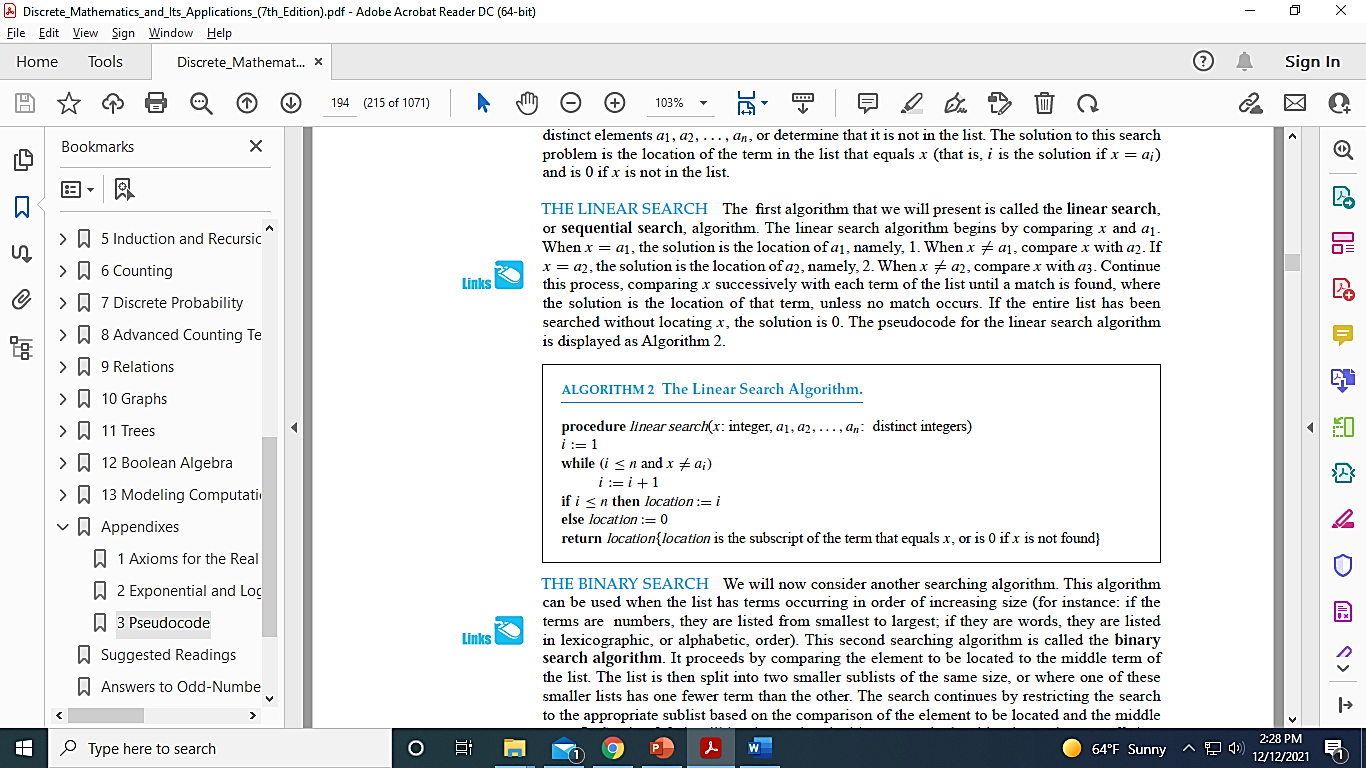 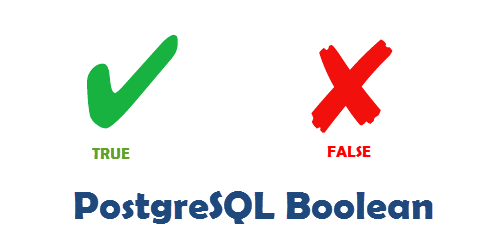 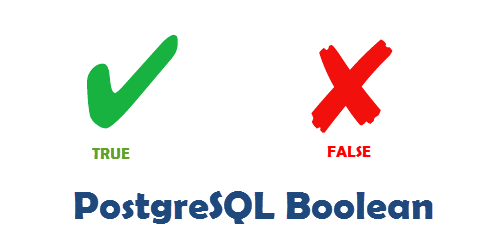 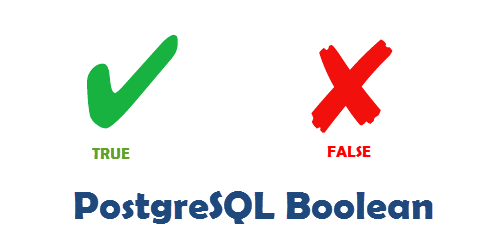 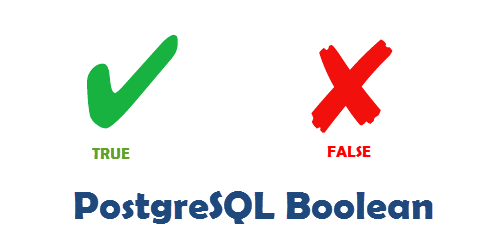 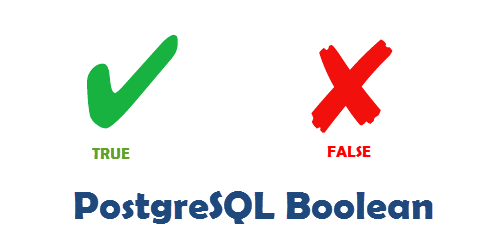 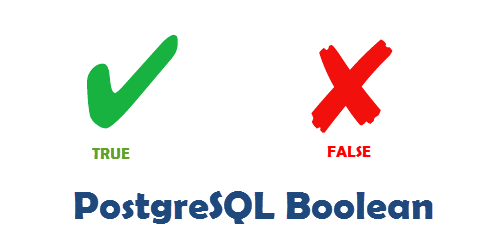 Flowchart for a Linear Search
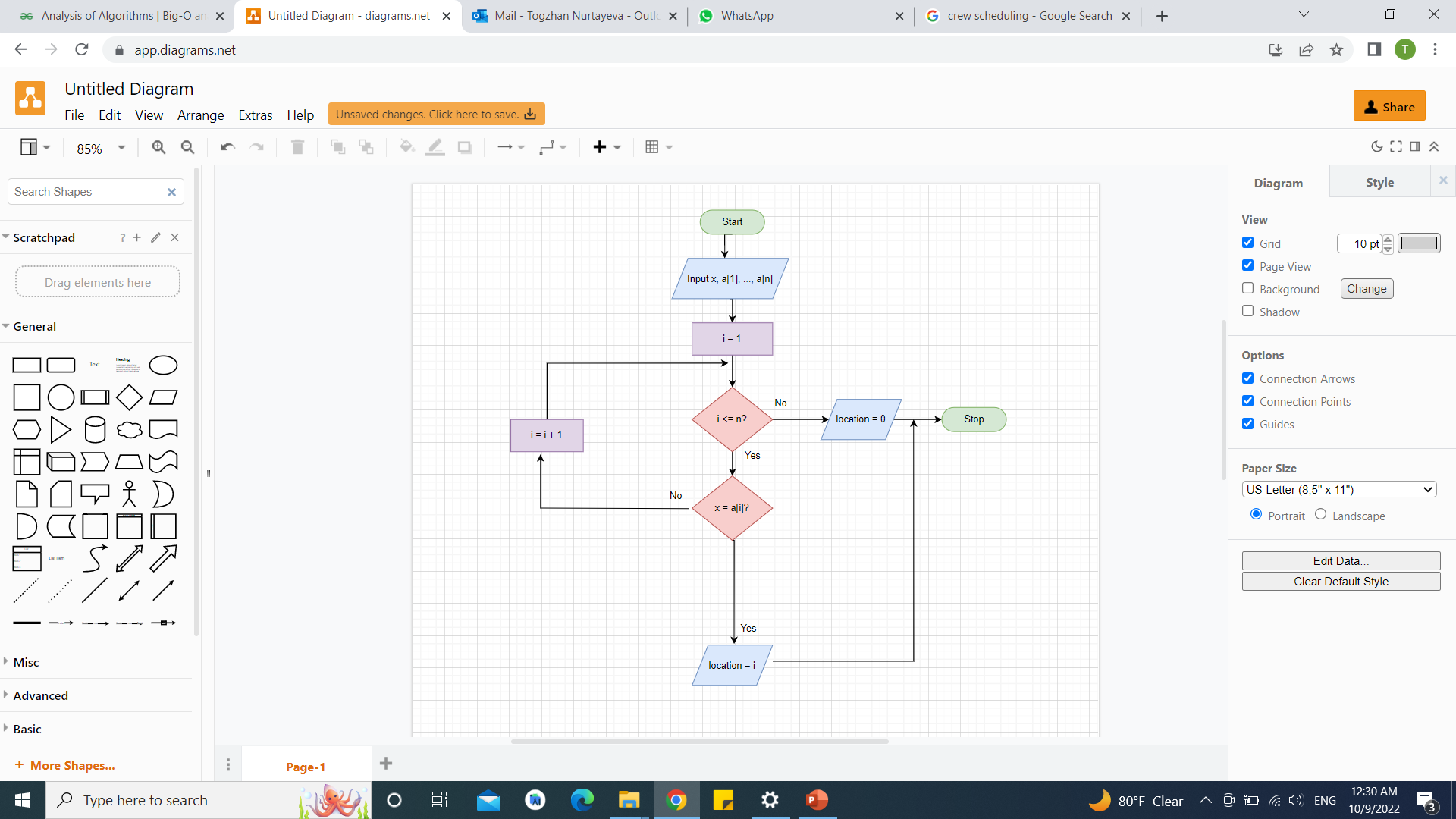 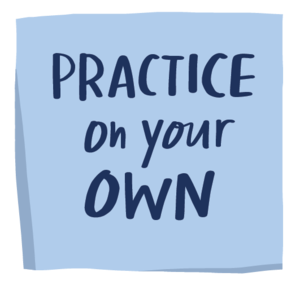 Given a list of array:
Using a Linear Search Algorithm
c) Create a flowchart for a given problem.
Binary Search
Output: 7
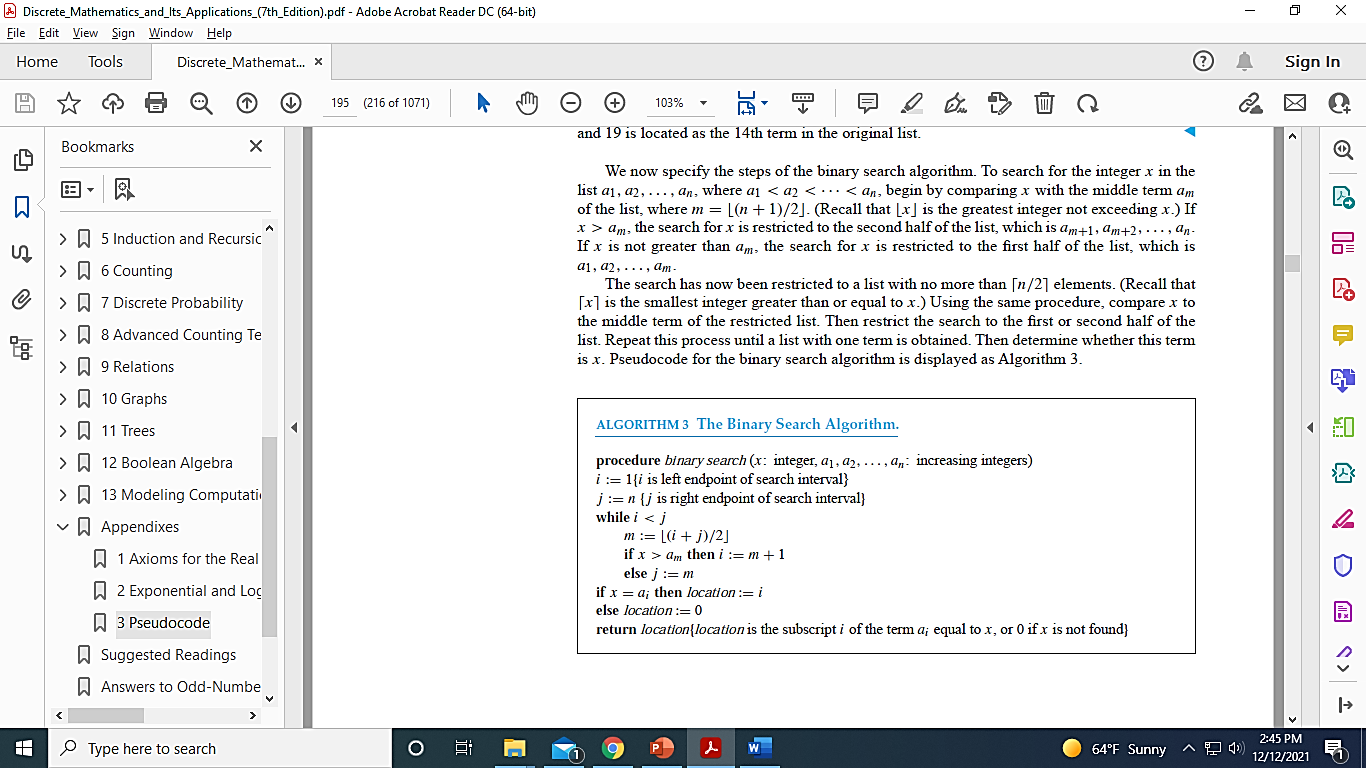 Floor function used for m value in binary search: 

|_ 4 _|=4
|_ 4.01 _|=4
|_ 4.99 _|=4
Search for the umber 8 in the list using the binary search algorithm :
4, 7, 2, 1, 9, 11, 12, 8, 5
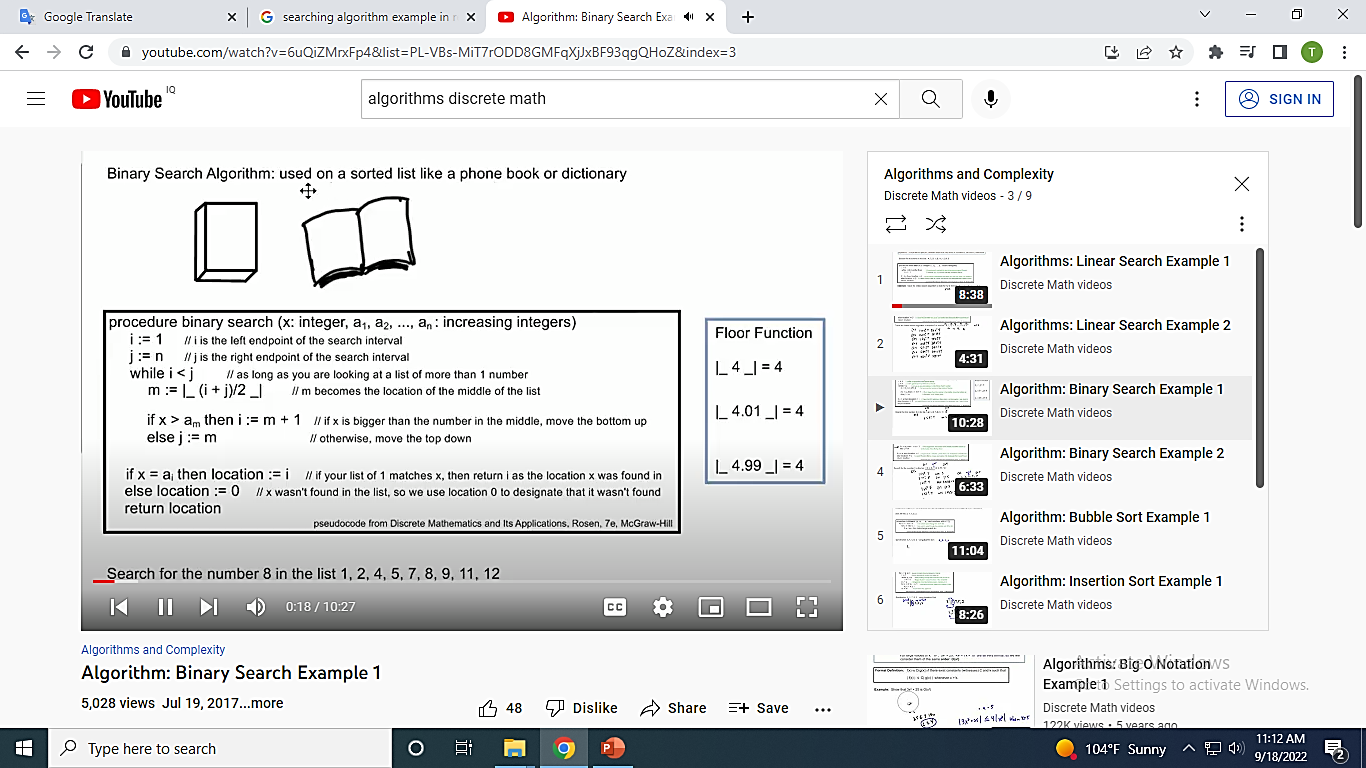 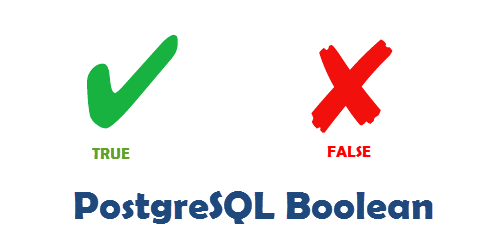 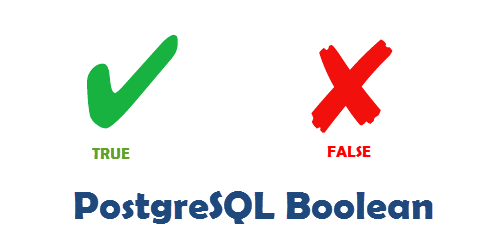 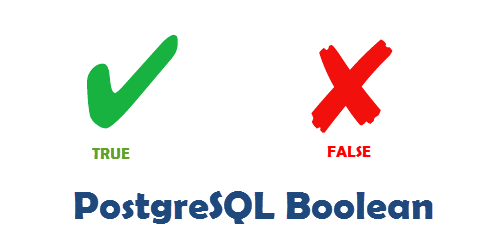 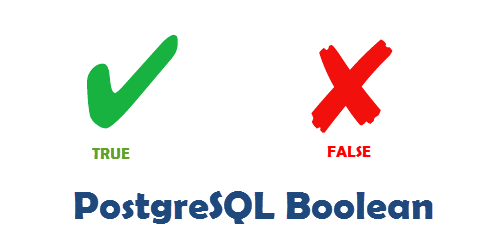 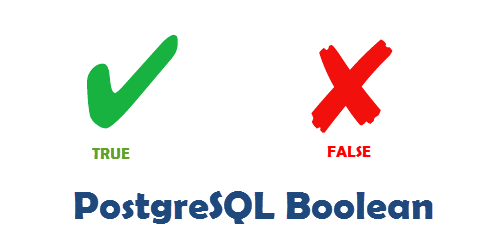 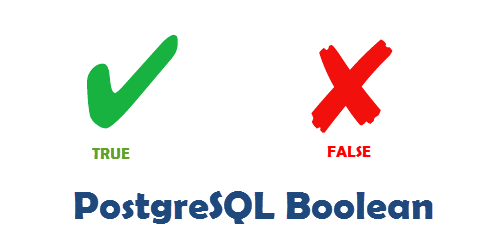 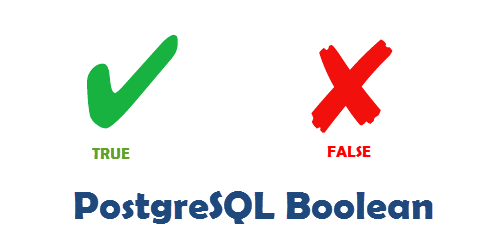 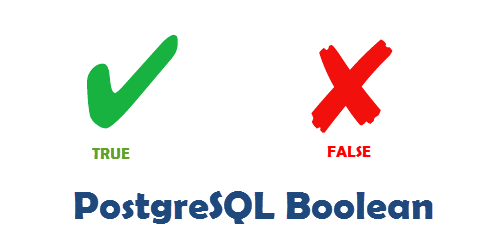 Floor function used for m value in binary search: 

|_ 4 _|=4
|_ 4.01 _|=4
|_ 4.99 _|=4
4, 7, 2, 1, 9, 11, 12, 8, 5
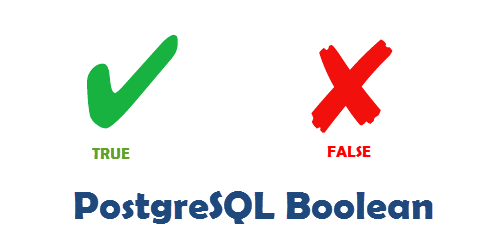 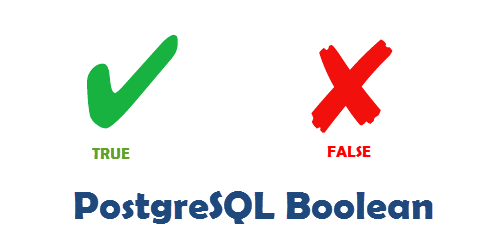 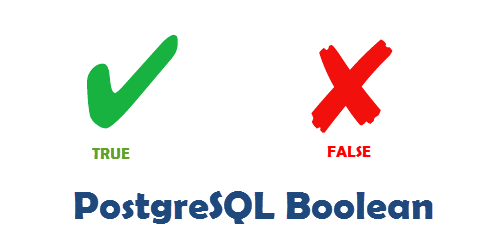 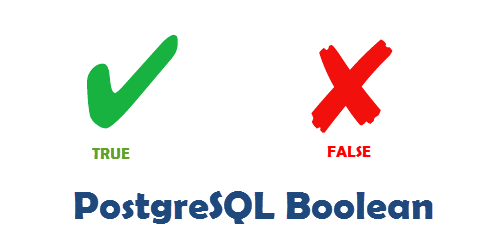 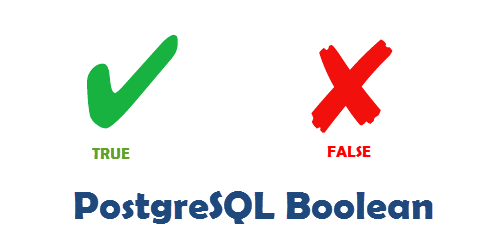 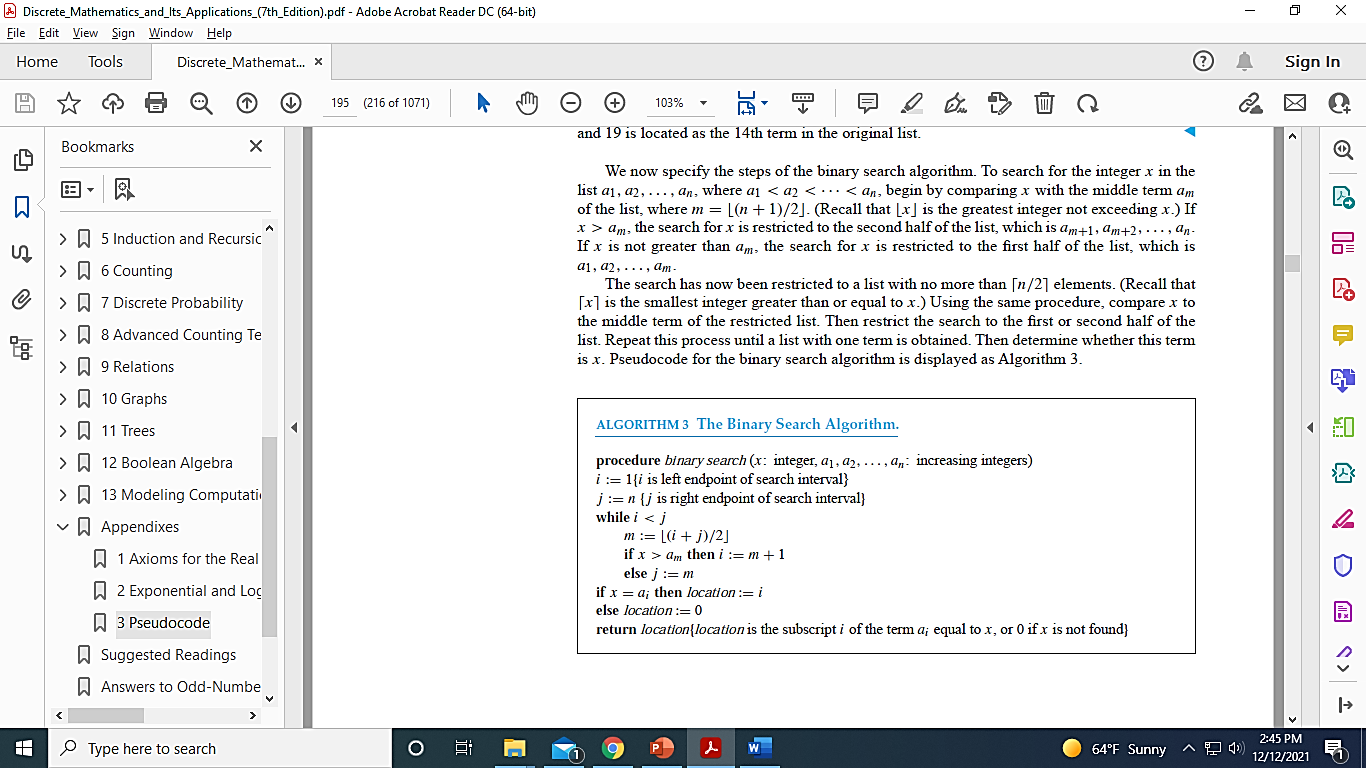 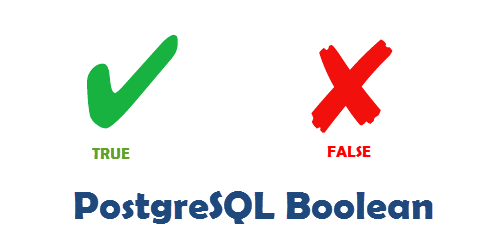 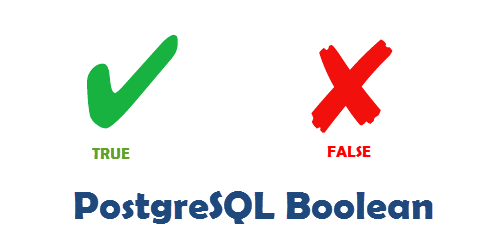 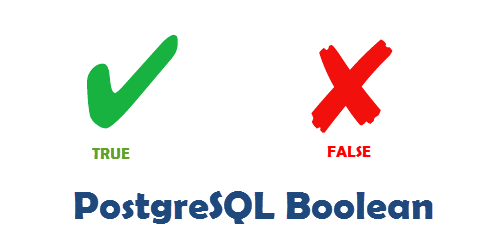 Flowchart for a Binary Search
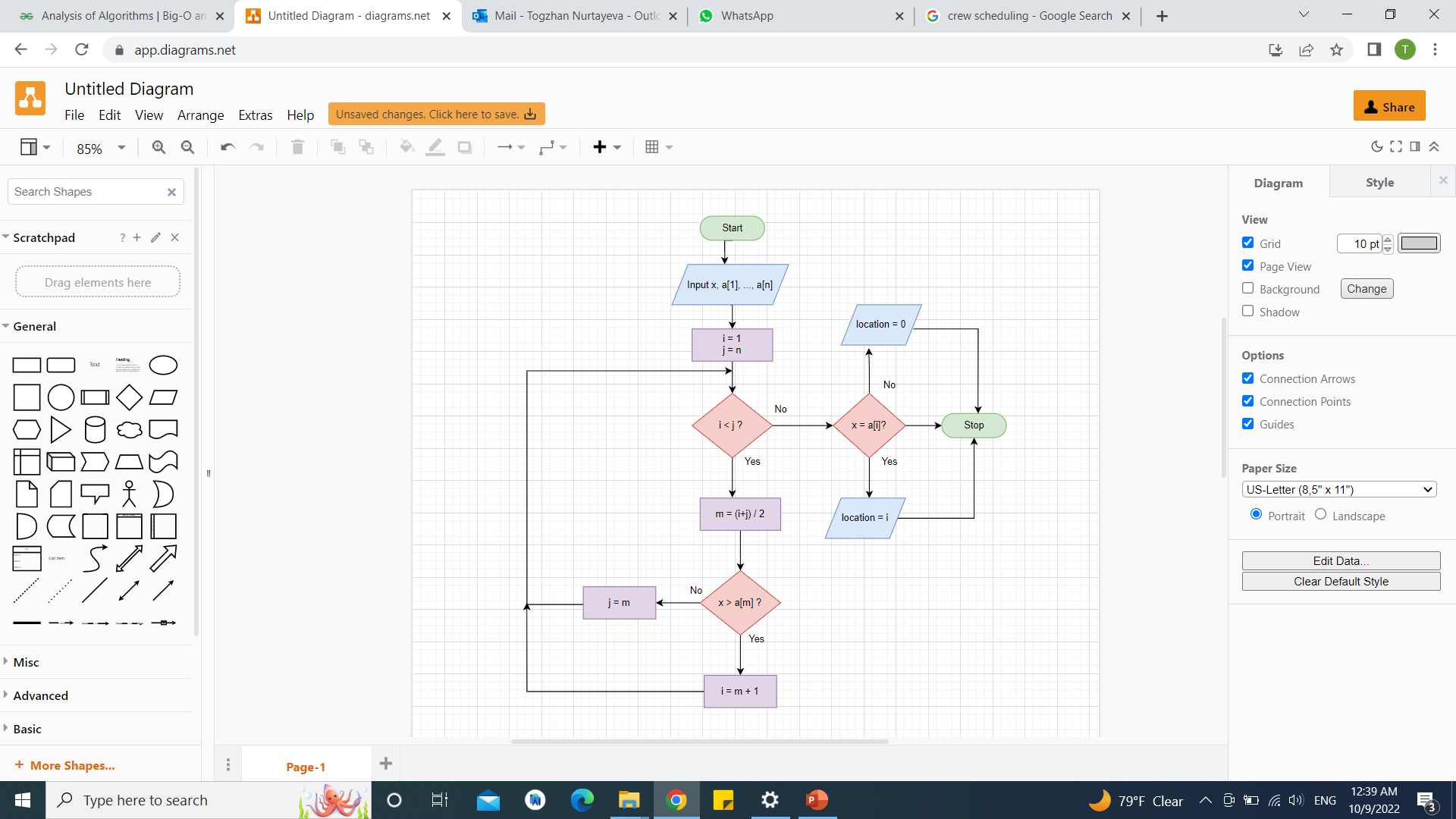 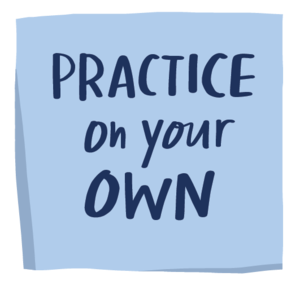 Given a list of array:
Using a Binary Search Algorithm
c) Create a flowchart for a given problem.
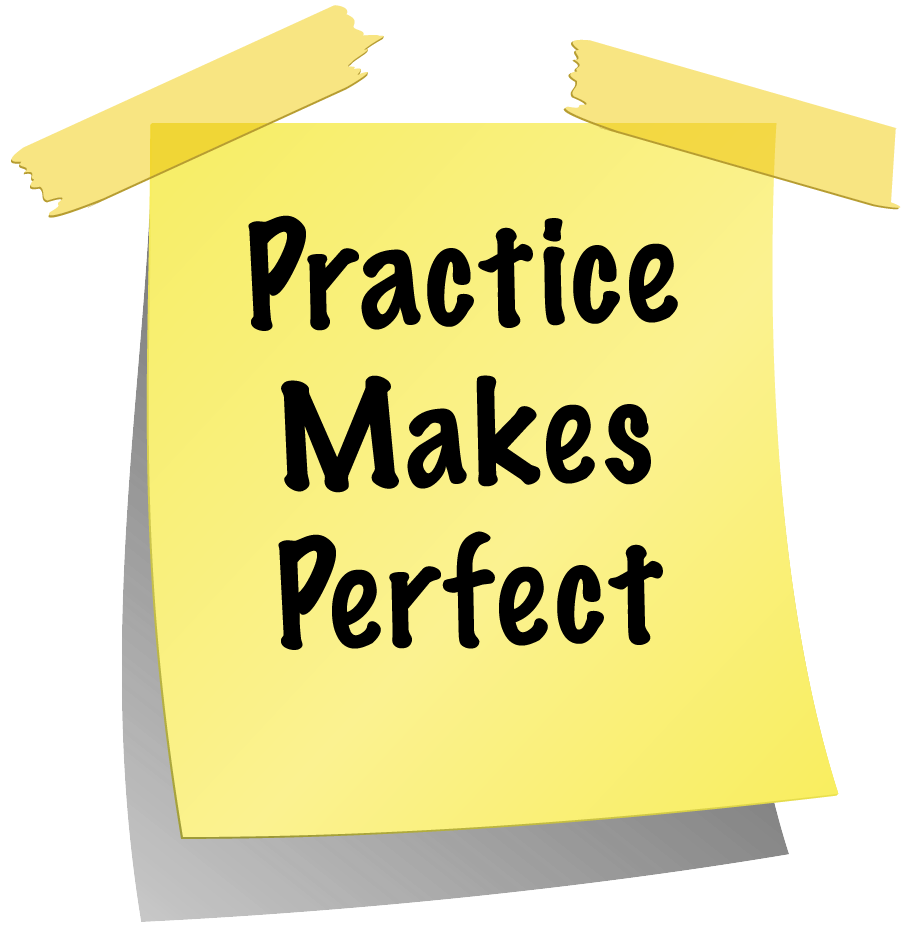 More Practice
Sorting Algorithms
Used often for large databases like sorting customer or part numbers, prices, etc.
Phone directories (by last name) 
Over 100 sorting algorithms have been devised
An algorithm that sorts the elements of a list into increasing order (numerical, alphabetical, etc.)
Sorting Algorithms
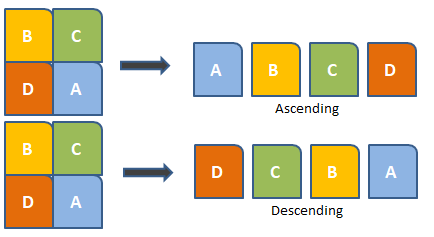 Insertion Sort
Bubble Sort
Bubble Sort Algorithm
An example of a computer algorithm is bubble sort. This is a simple algorithm used for taking a list of jumbled up numbers and putting them into the correct order. The algorithm runs as follows:

Look at the first number in the list.
Compare the current number with the next number.
Is the next number smaller than the current number? If so, swap the two numbers around. If not, do not swap.
Move to the next number along in the list and make this the current number.
Repeat from step 2 until the last number in the list has been reached.
If any numbers were swapped, repeat again from step 1.
If the end of the list is reached without any swaps being made, then the list is ordered, and the algorithm can stop.
Bubble Sort Algorithm
A simple algorithm that successively compares adjacent elements, interchanging them if they are in the wrong order. This may require several passes.
Pass 1:
Pass 2:
Pass 3:
Pass 4:
Pass 5:
✔
❌
❌
❌
❌
❌
✔
❌
❌
❌
✔
[Speaker Notes: Is not necessarily efficient, but it is effectiveIs slow sorting algorithm]
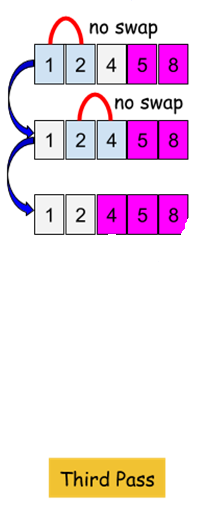 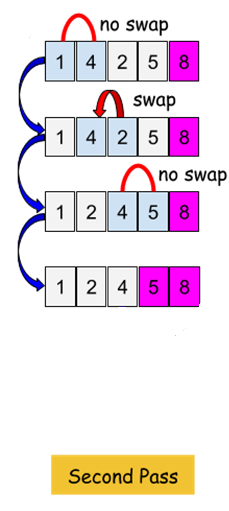 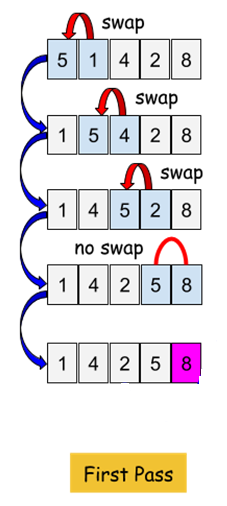 Now, the array is already sorted, but our algorithm does not know if it is completed. The algorithm needs one whole pass without any swap to know it is sorted.
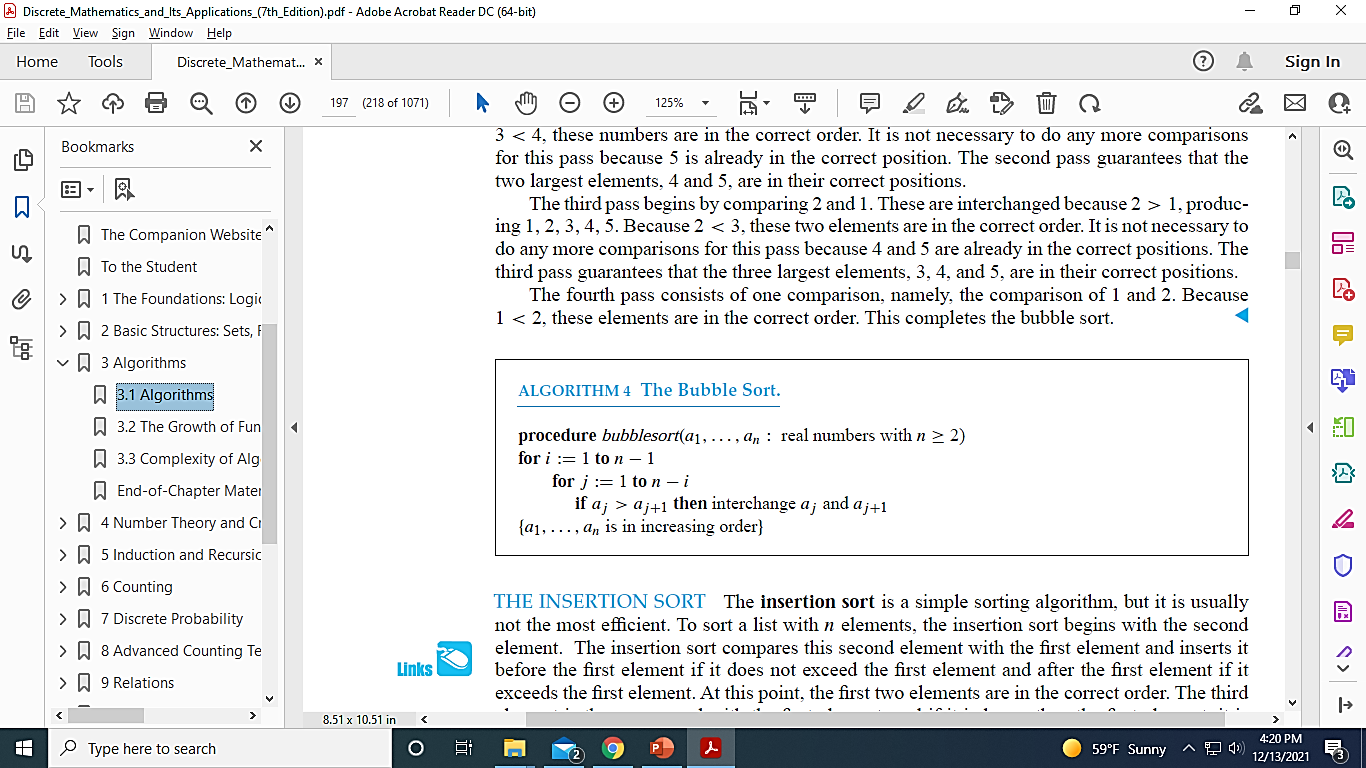 Sort the list using Bubble Sort:
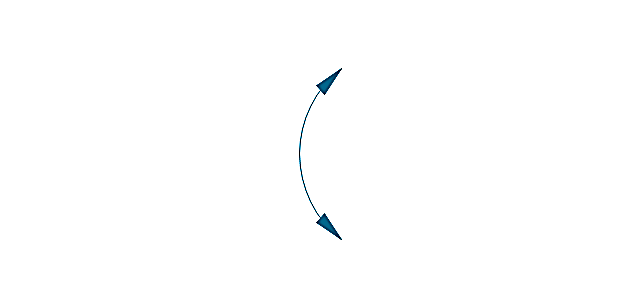 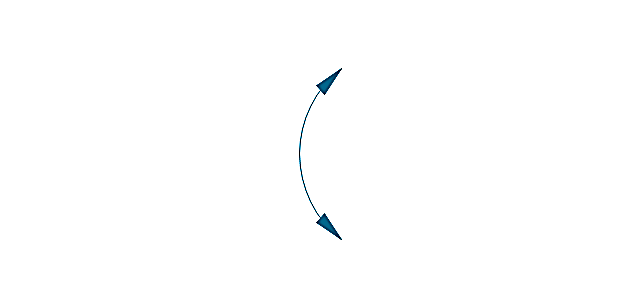 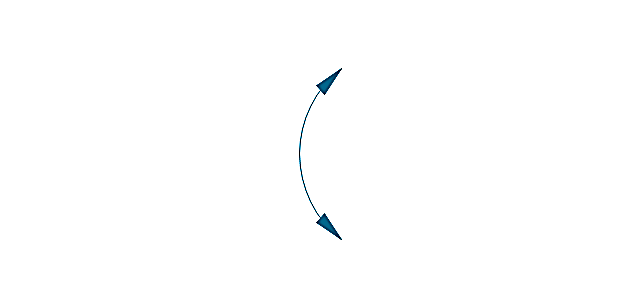 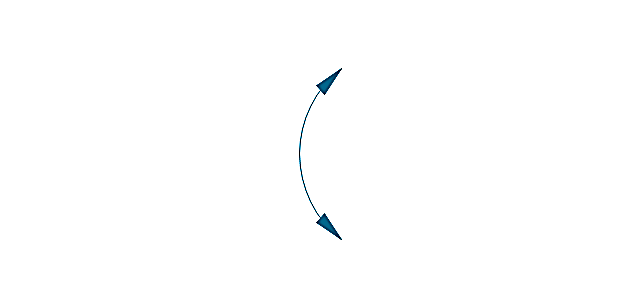 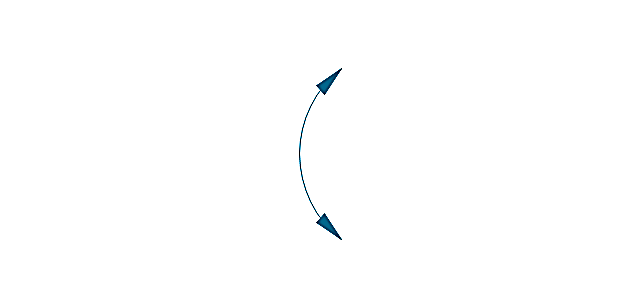 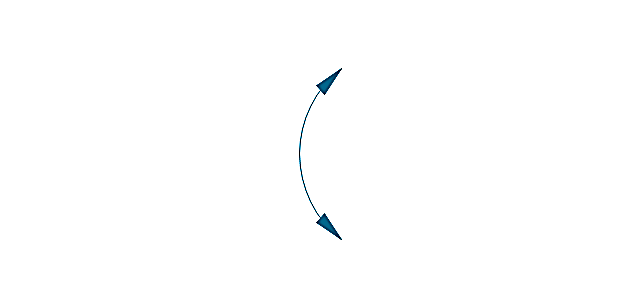 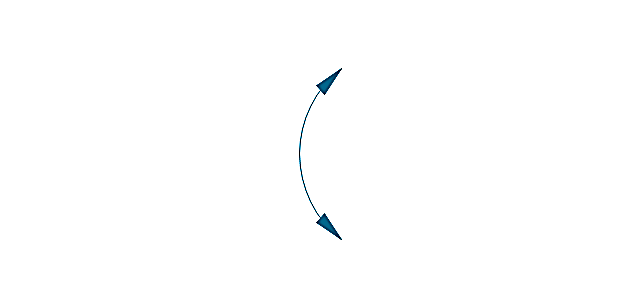 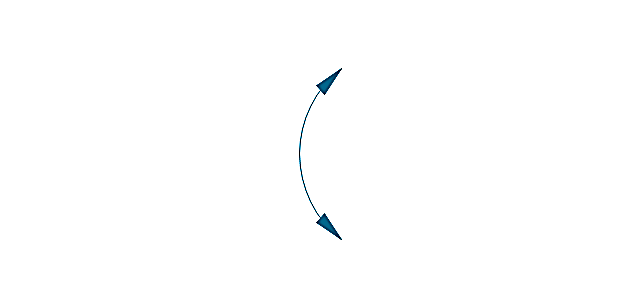 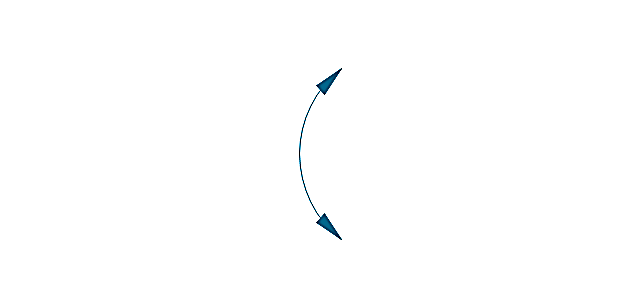 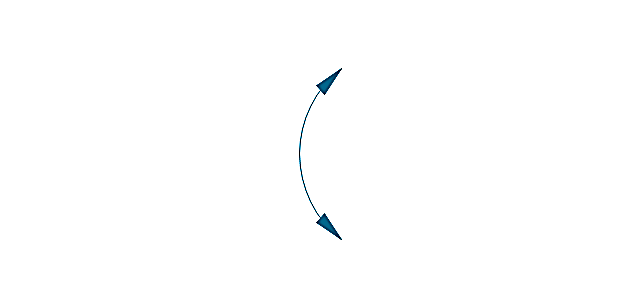 Try!
Use the bubble sort to put 3, 2, 4, 1, 5 into increasing order.
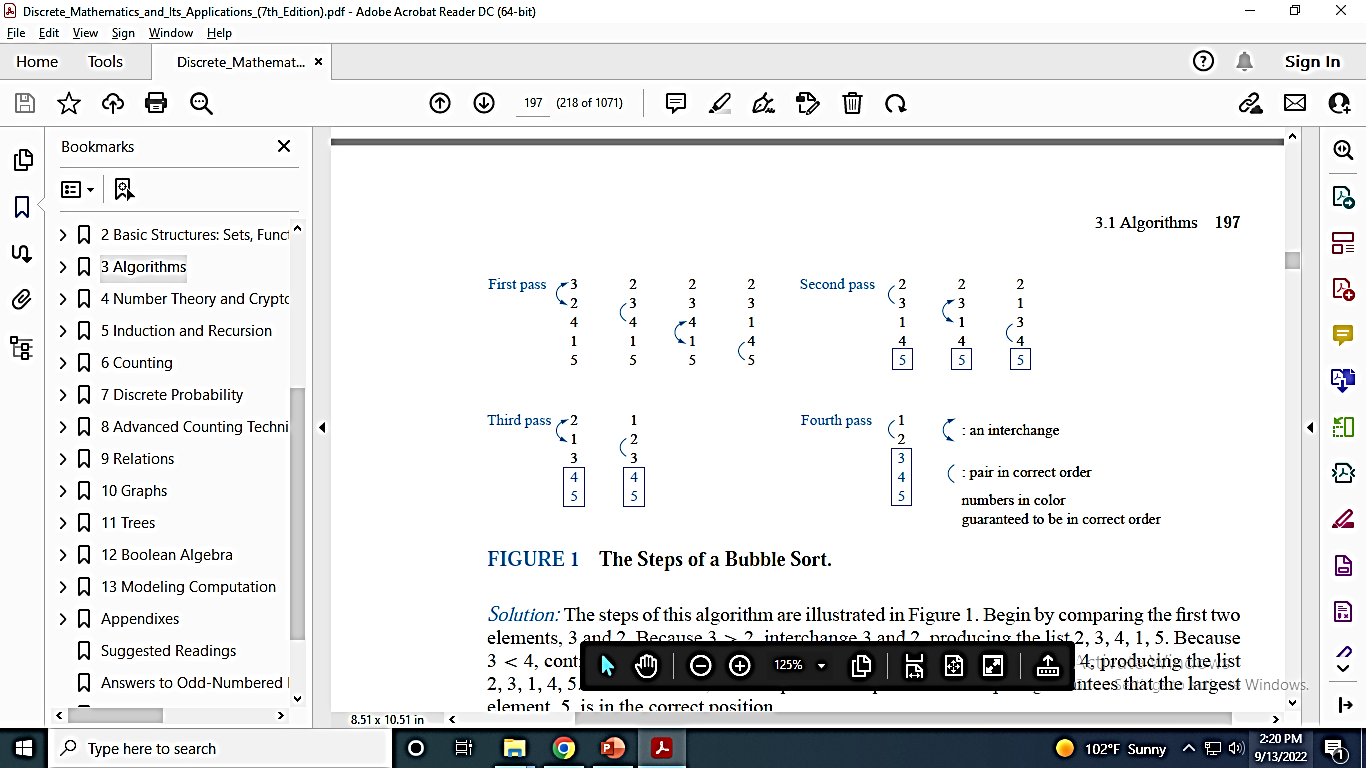 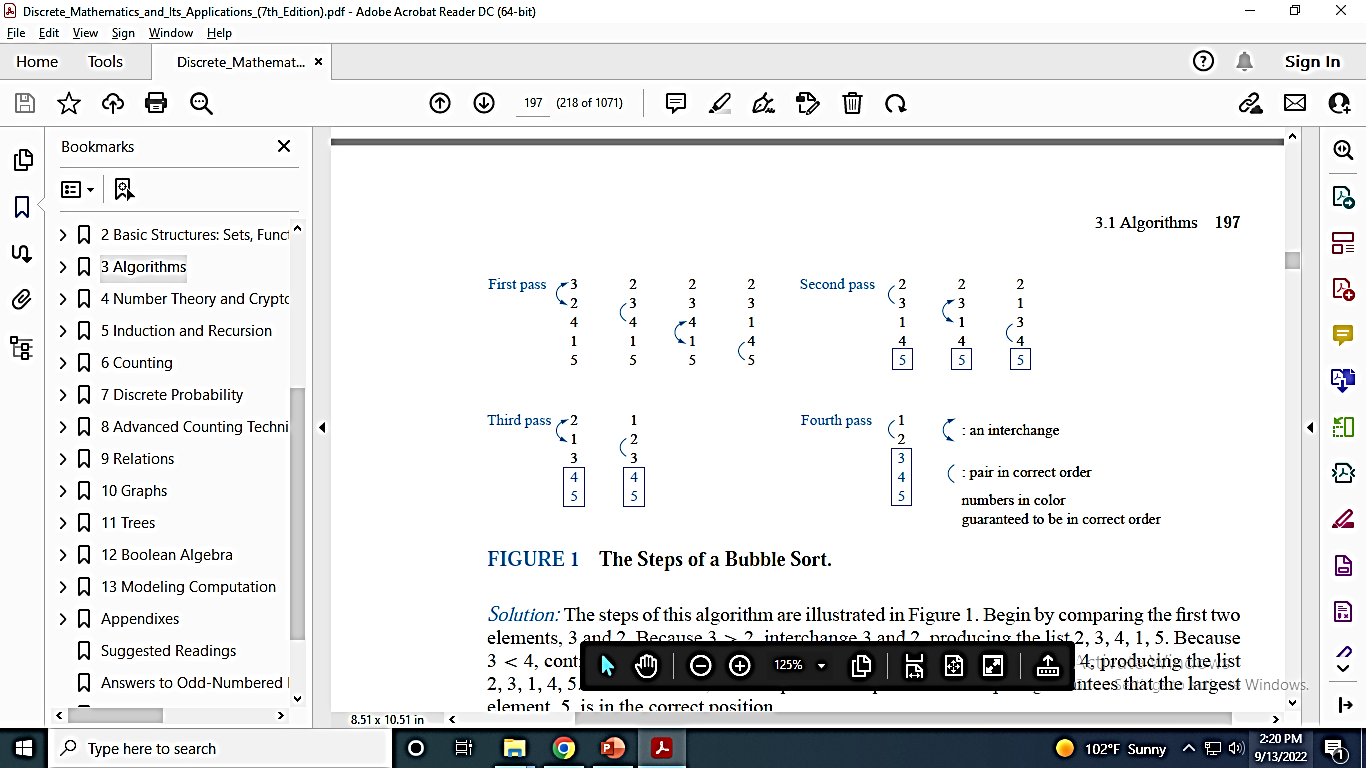 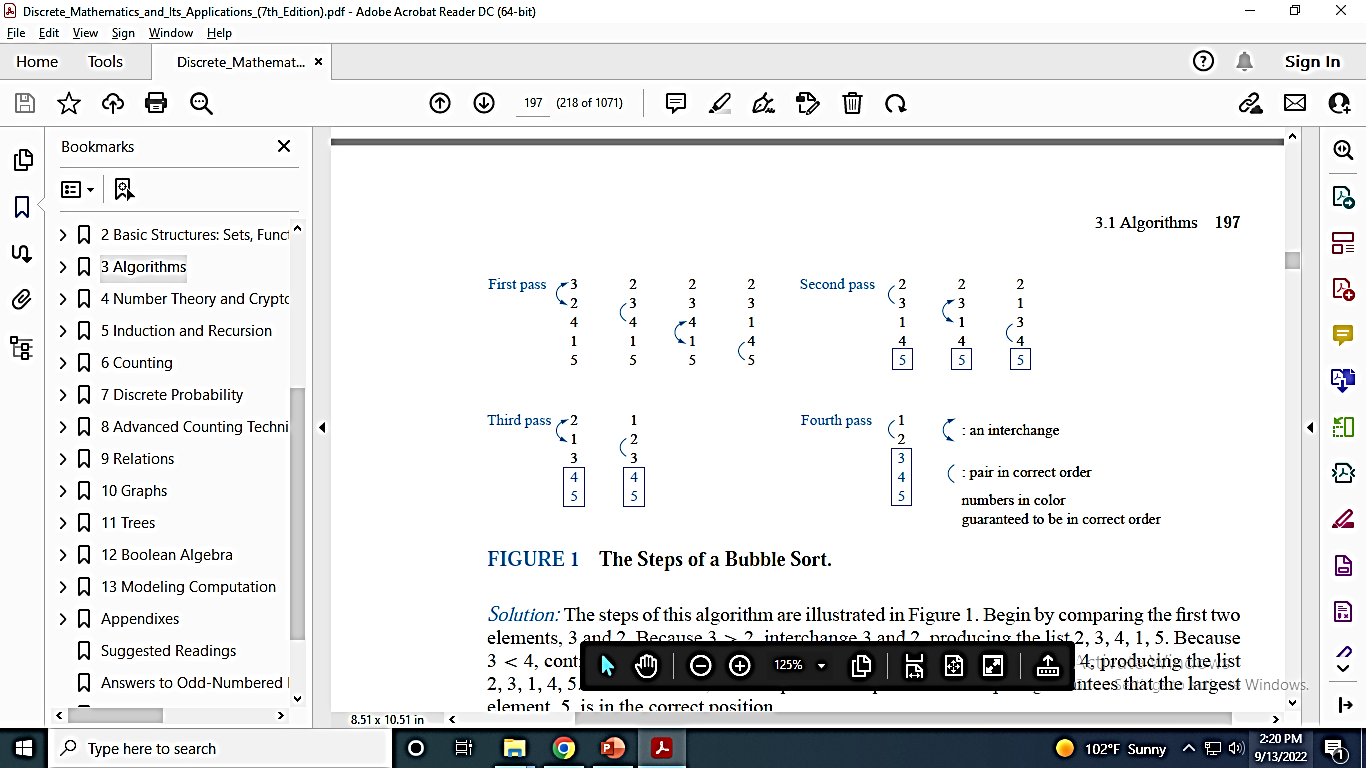 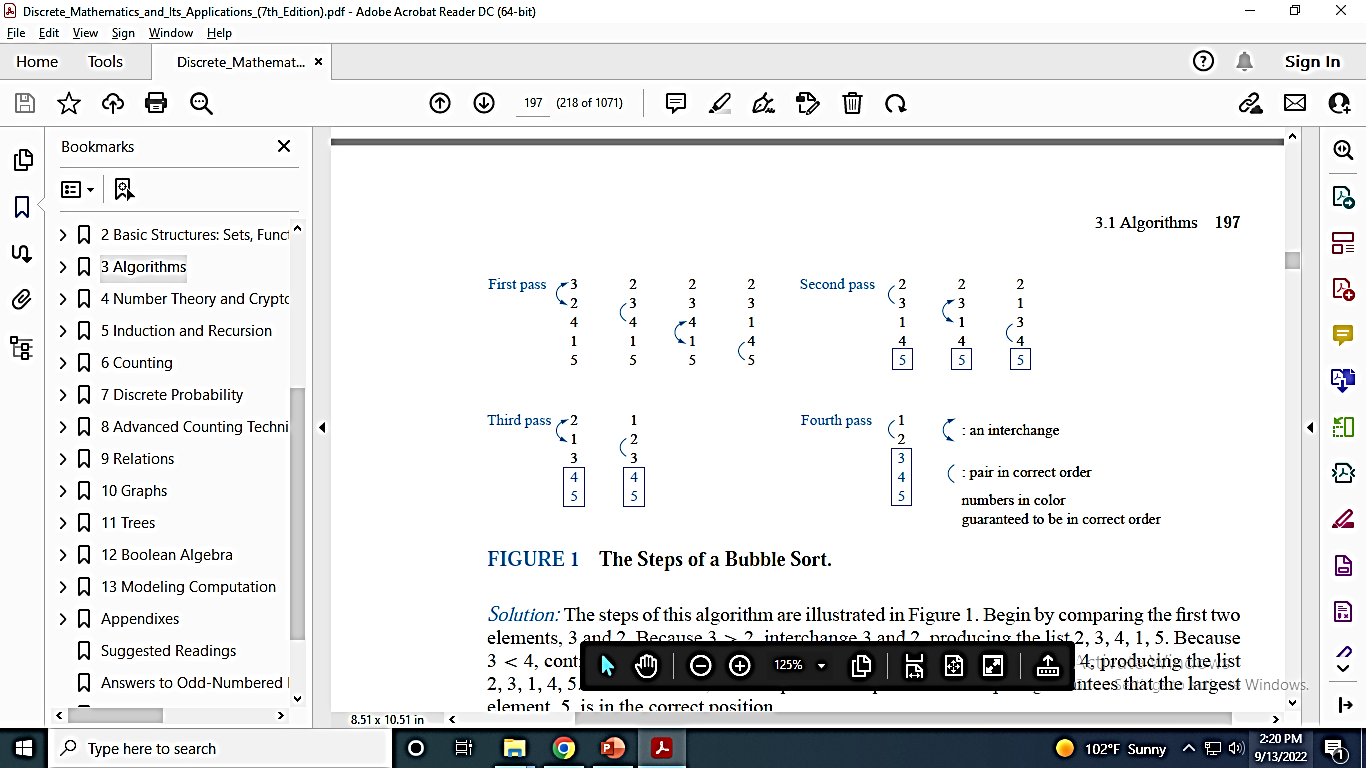 Insertion Sort Algorithm
Another simple sorting algorithm that begins with the second element, comparing it to the first and ordering it appropriately. The third element is then compared with the first and, if necessary, the second to order it. This pattern repeats.
1st pass:
2nd pass:
3rd pass:
4th pass:
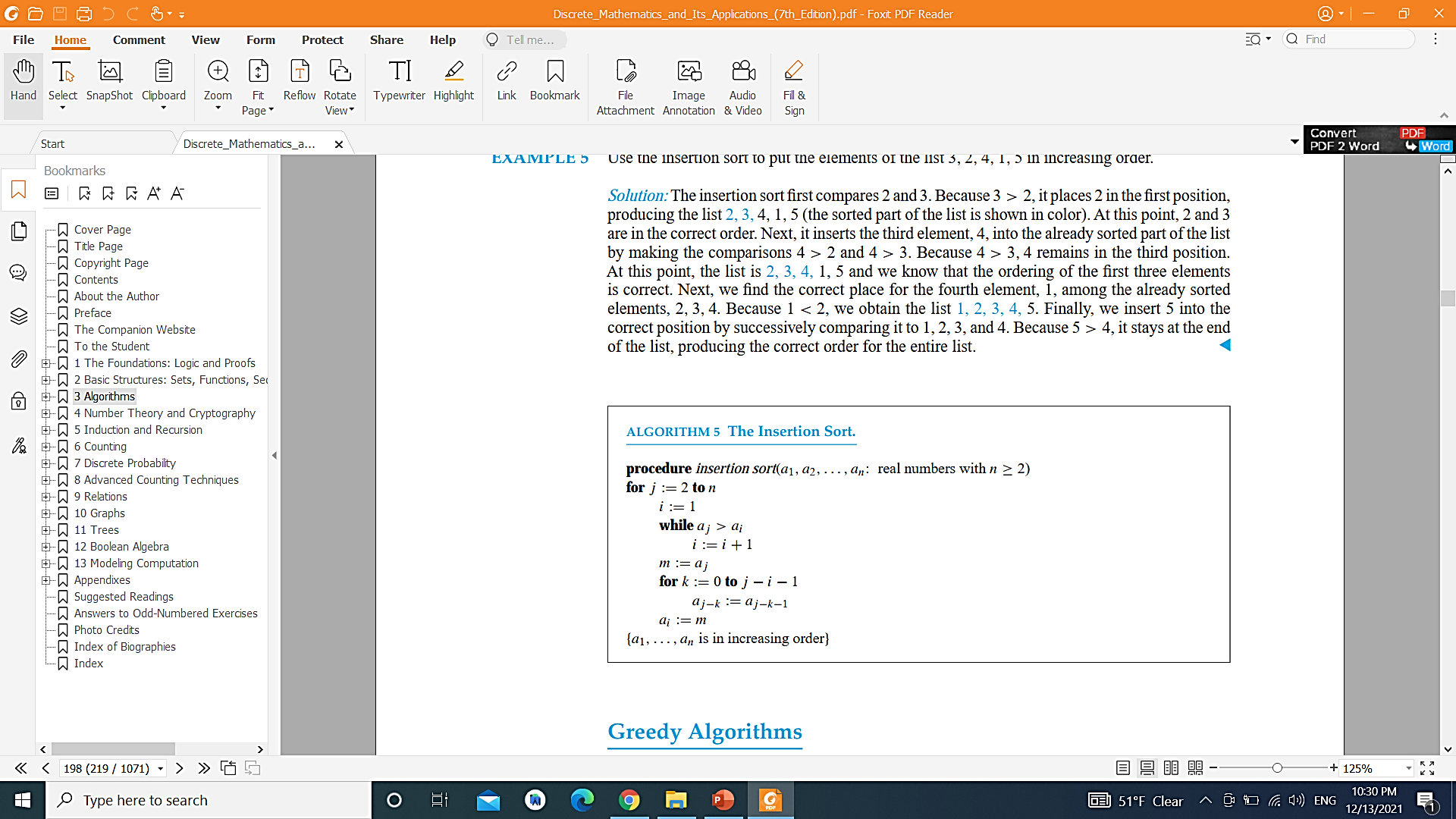 Sort the list using Insertion Sort:
unsorted
sorted
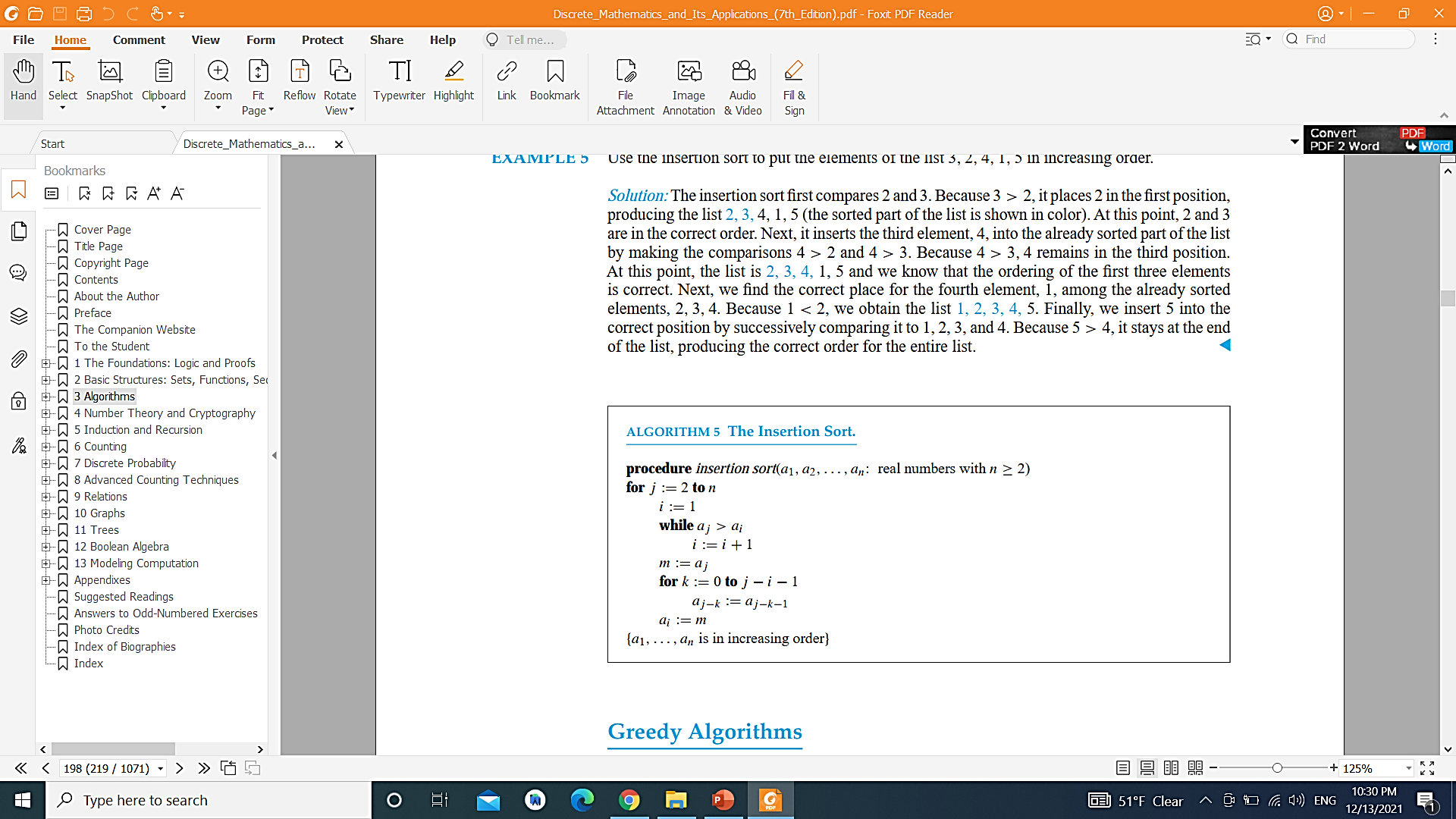 Practice
Answer: Bubble Sort
Pass 1:
Pass 2:
Pass 4:
Pass 5:
Pass 3:
Pass 6:
Answer: Insertion Sort
Pass 1:
Pass 5:
Pass 2:
Pass 3:
Pass 4:
Try!
Use the insertion sort to put the elements of the list 3, 2, 4, 1, 5 in increasing order.
2, 3, 4, 1, 5
2, 3, 4, 1, 5
1, 2, 3, 4, 5
1, 2, 3, 4, 5
Optimization Algorithms: Greedy Algorithms
These algorithms makes the “best” choice at each step. We must specify what that “best” choice is.
Finding shortest path between two points 
Connect network using least amount of fiber-optic cable
Scheduling
There are perhaps hundreds of popular optimization algorithms
Design a greedy algorithm for making change of n U.S. cents with quarter	s, dimes, nickels and pennies.
At each step, use the largest possible value coin that does not exceed the amount of change left.
Quarter
Quarter
Quarter
Dime
Dime
Penny
Penny
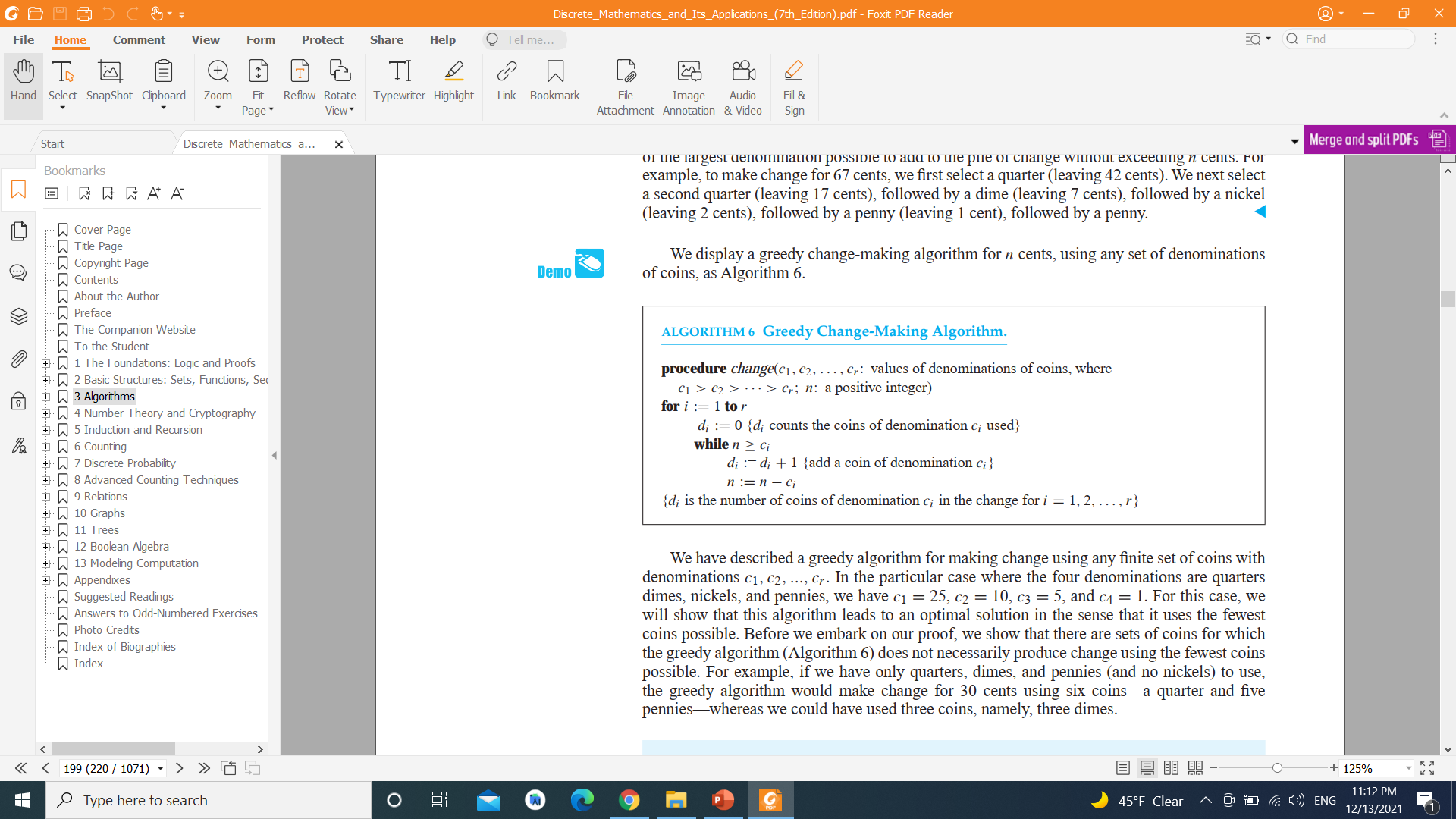 Greedy Algorithm: scheduling
A greedy algorithm makes the best choice at each step according to a specified criterion. However, it also can be difficult to determine which of many possible criteria to choose:
To use a greedy algorithm to schedule the most talks, that is, an optimal schedule, we need to decide how to choose which talk to add at each step. There are many criteria we could use to select a talk at each step, where we chose from the talks that do not overlap talks already selected. For example, we could add talks in order of earliest start time, we could add talks in order of shortest time, we could add talks in order of earliest finish time, or we could use some other criterion. 

Talk 1 starts at 8 a.m. and ends at 12 noon, 
Talk 2 starts at 9 a.m. and ends at 10 a.m., 
Talk 3 starts at 11 a.m. and ends at 12 noon.
8 am – 12 pm
9 am – 10 am
11 am – 12 am
We first select the Talk 1 because it starts earliest. But once we have selected Talk 1 we cannot select either Talk 2 or Talk 3 because both overlap Talk 1. Hence, this greedy algorithm selects only one talk. This is not optimal because we could schedule Talk 2 and Talk 3, which do not overlap.
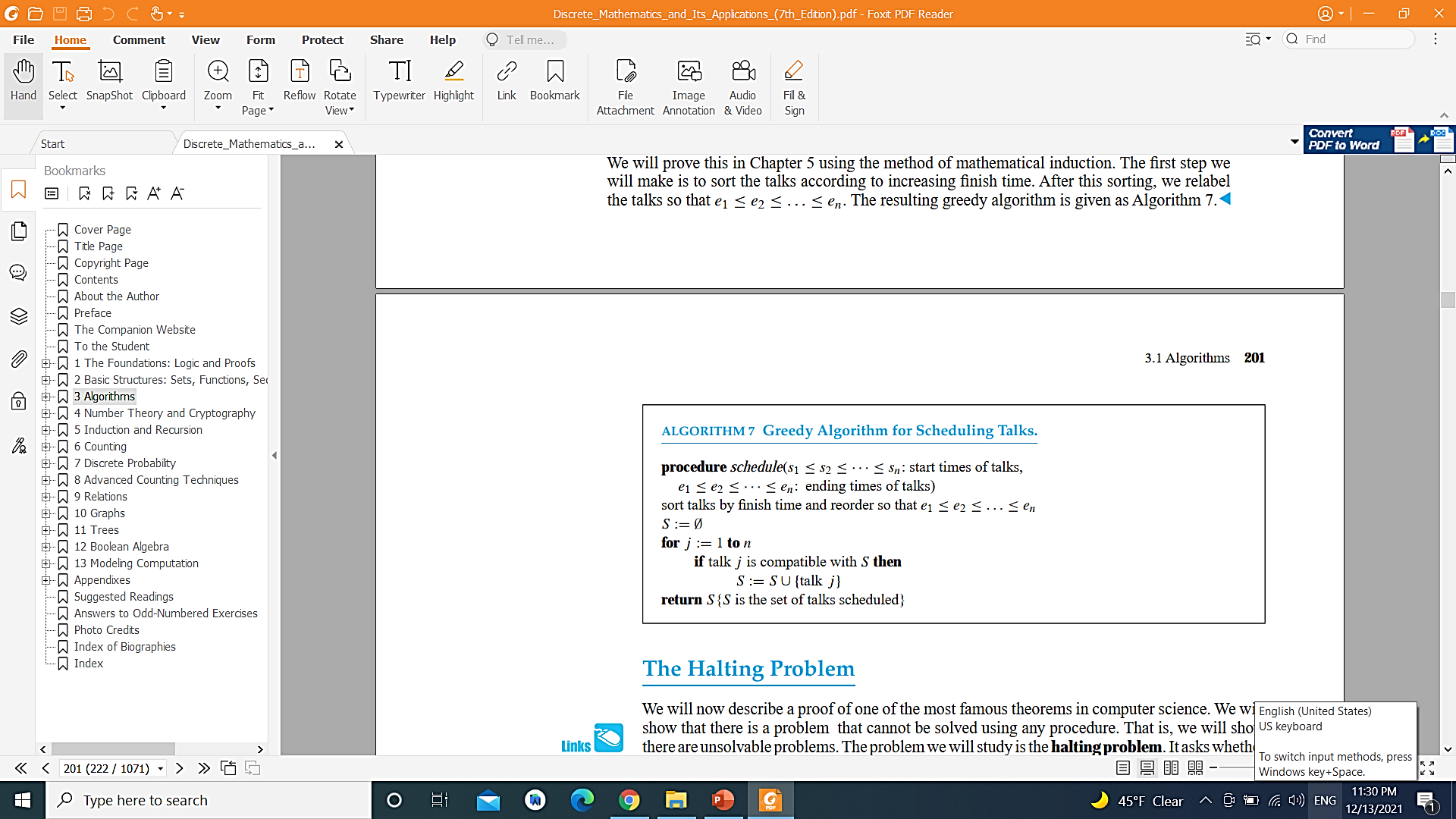 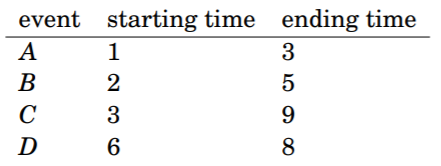 Algorithm 1: 

The first idea is to select as short events as possible. In the example, this algorithm selects the following events:
However, selecting short events is not always a correct strategy. For example, the algorithm fails in the below case:
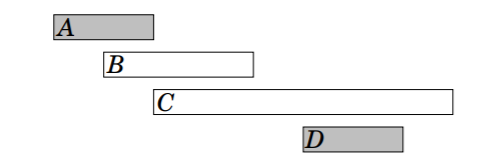 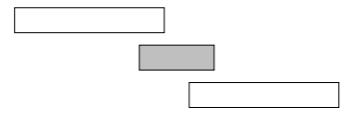 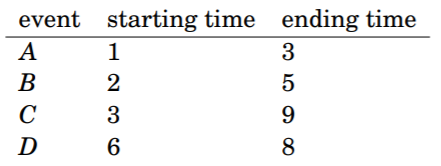 Algorithm 2:
Another idea is to always select the next possible event that begins as early as possible. This algorithm selects the following events:
However, given a counter example for this algorithm. In this case, the algorithm only selects one event:
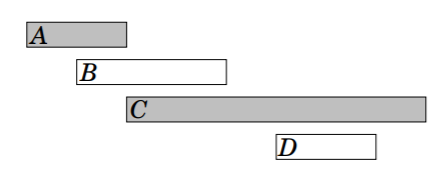 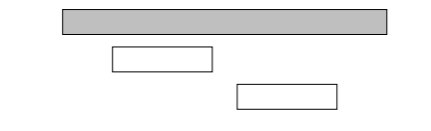 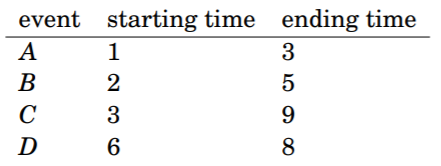 Algorithm 3:
The third idea is to always select the next possible event that ends as early as possible. This algorithm selects the following events:
It turns out that this algorithm always produces an optimal solution.
The reason for this is that it is always an optimal choice to first select an event that ends as early as possible.
After this, it is an optimal choice to select the next event using the same strategy, etc., until any other event can’t be selected.
One way is the algorithm works is to consider what happens if first select an event that ends later than the event that ends as early as possible.
Now, with having at most an equal number of choices how the next event can be selected.
Hence, selecting an event that ends later can never yield a better solution, and the greedy algorithm is correct.
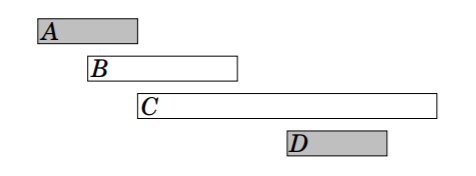 Whale Optimization Algorithm (WOA)
Hunting strategy of Humpback Whale
Humpback Whale dive 12 meters deep.
They create bubble around the target.
Target will be captured by bubbles.
Ready to eat.
To catch their prey, whales use Bubble Net Feeding method
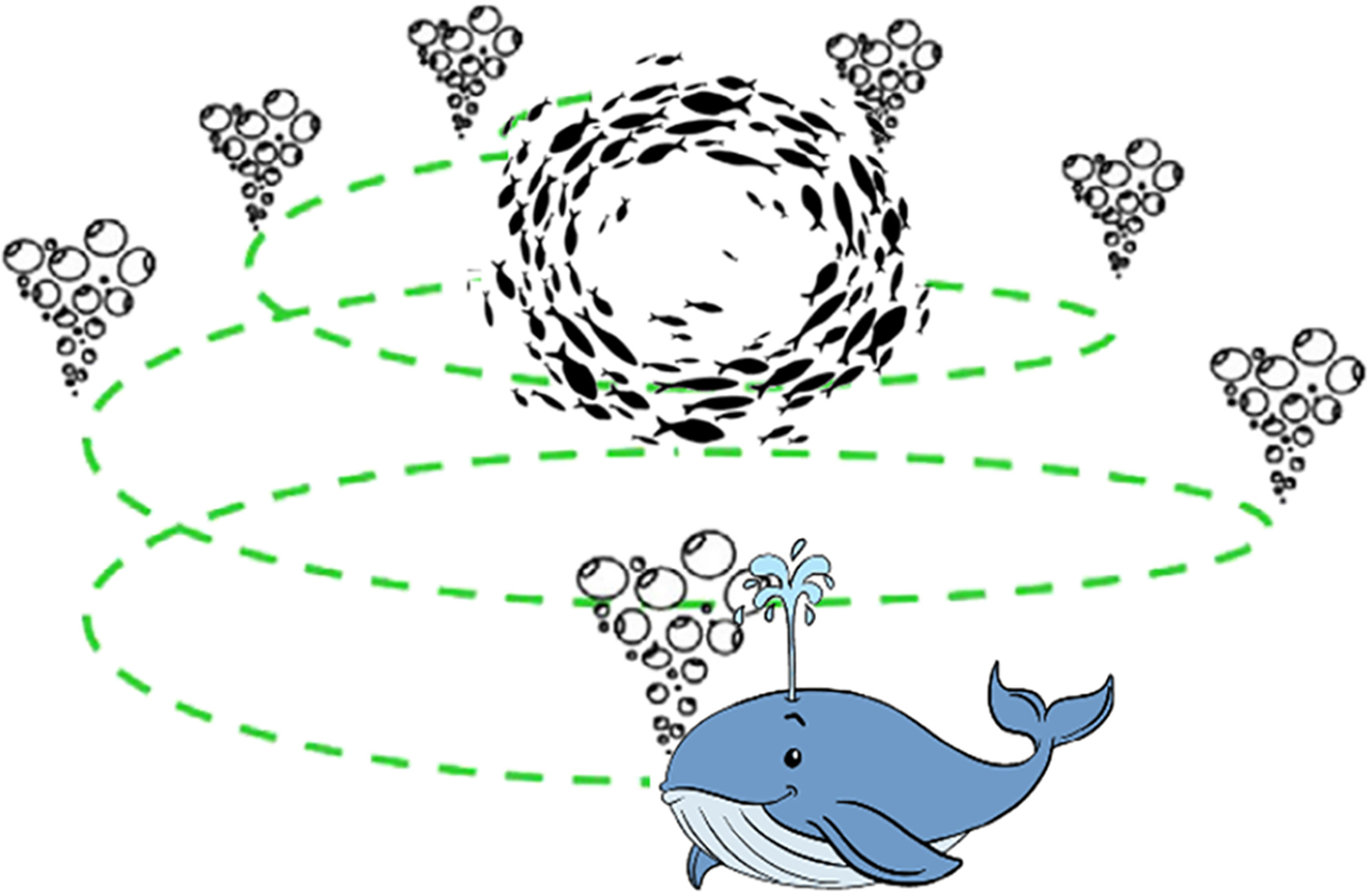 Applications of WOA
The WOA is a new swarm intelligence optimization algorithm, which was proposed by Australian scholars Mirjalili and Lewis in 2016. Inspired by the hunting behavior of humpback whales in nature, the algorithm simulates the shrinking encircling, spiral updating position, and random hunting mechanisms of the humpback whale population. The algorithm includes three stages: encircling prey, bubble net attack and search for prey.
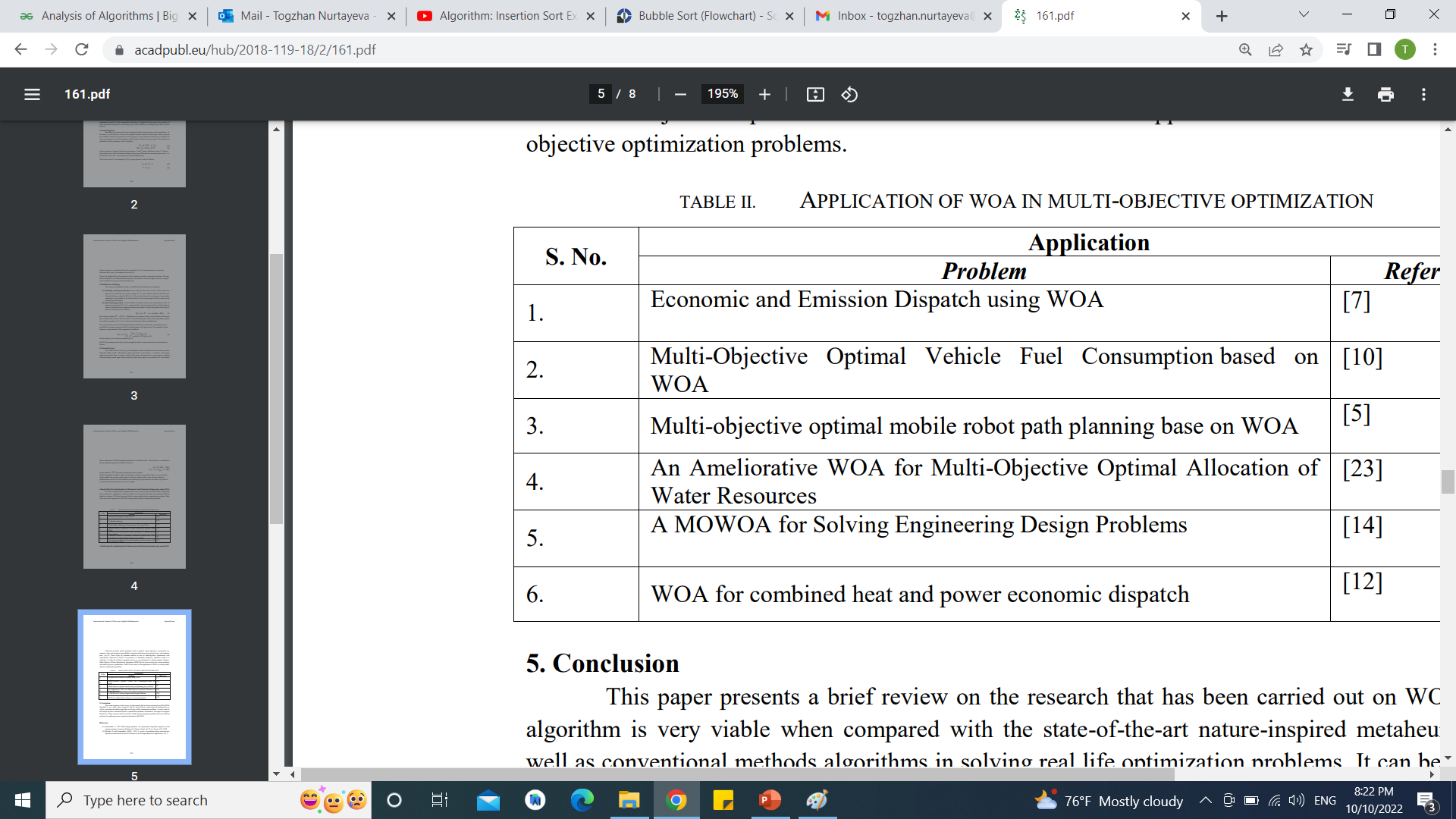 Humpback Whale: Hunting Technique
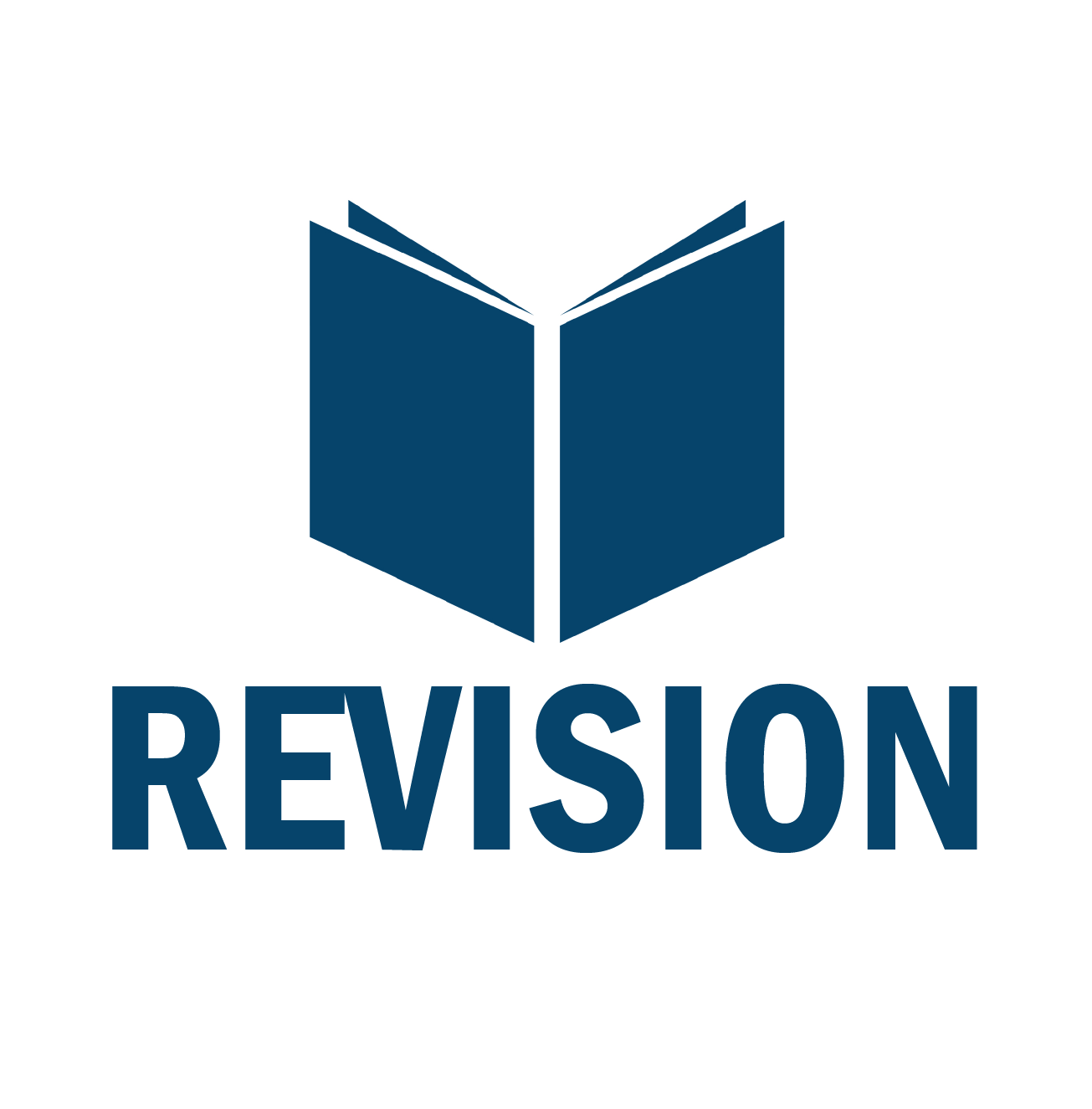 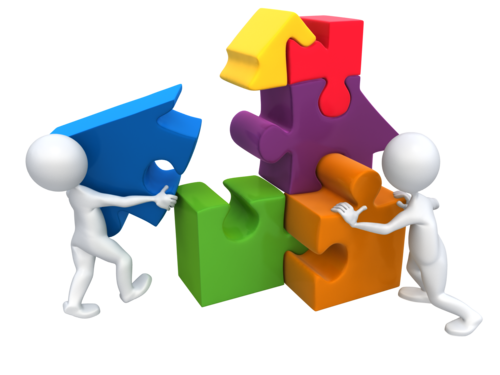 Practice
1. List all the steps used by Algorithm 1 (procedure max) to find the maximum of the list: 1, 8, 12, 9, 11, 2, 14, 5, 10, 4.
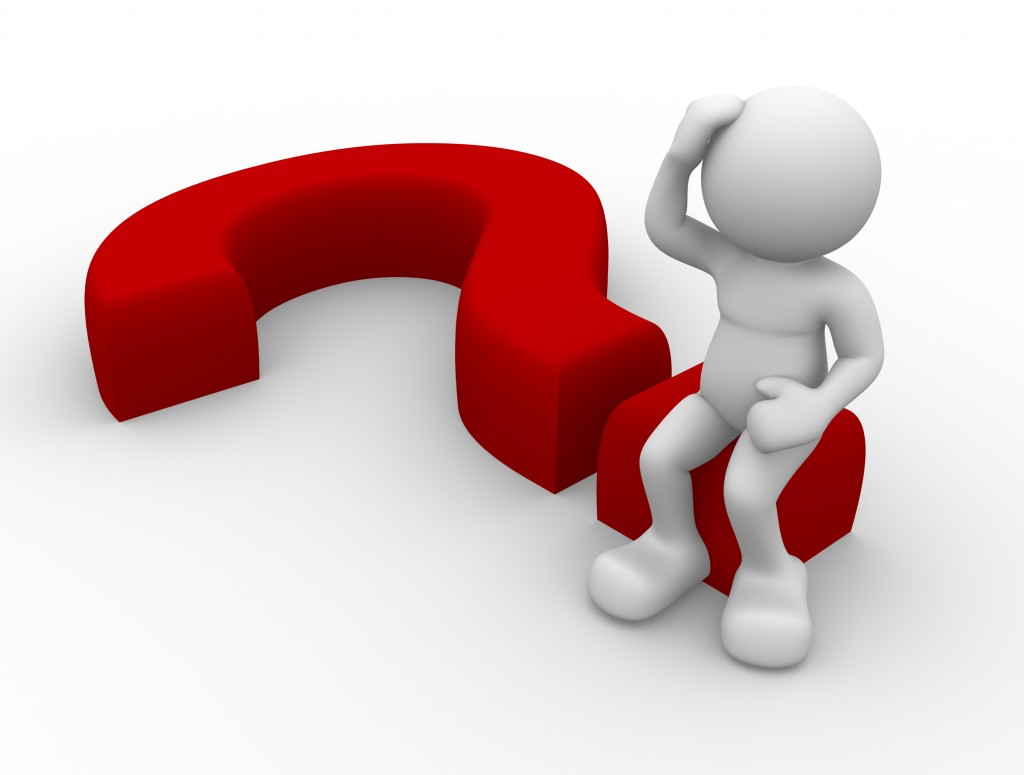 2. Devise an algorithm that finds the sum of all the integers in a list.
3. Describe an algorithm that takes as input a list of n integers and finds the location of the last even integer in the list or returns 0 if there are no even integers in the list.
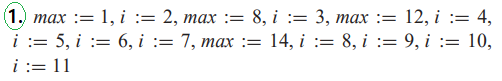 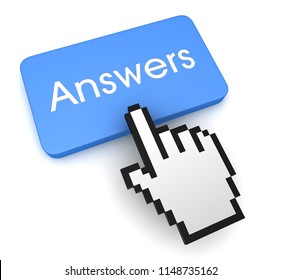 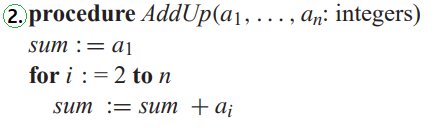 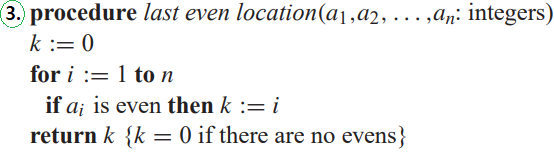 4. Describe an algorithm that locates the first occurrence of the largest element in a finite list of integers, where the integers in the list are not necessarily distinct.
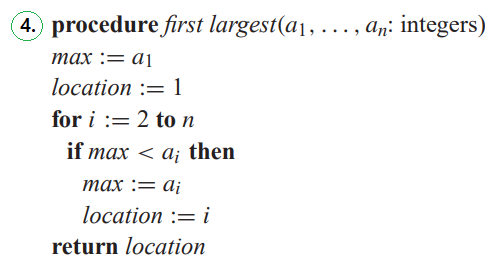 5)
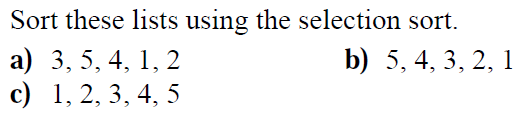 6)
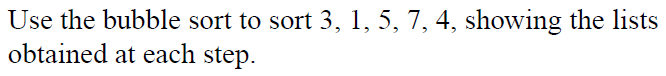 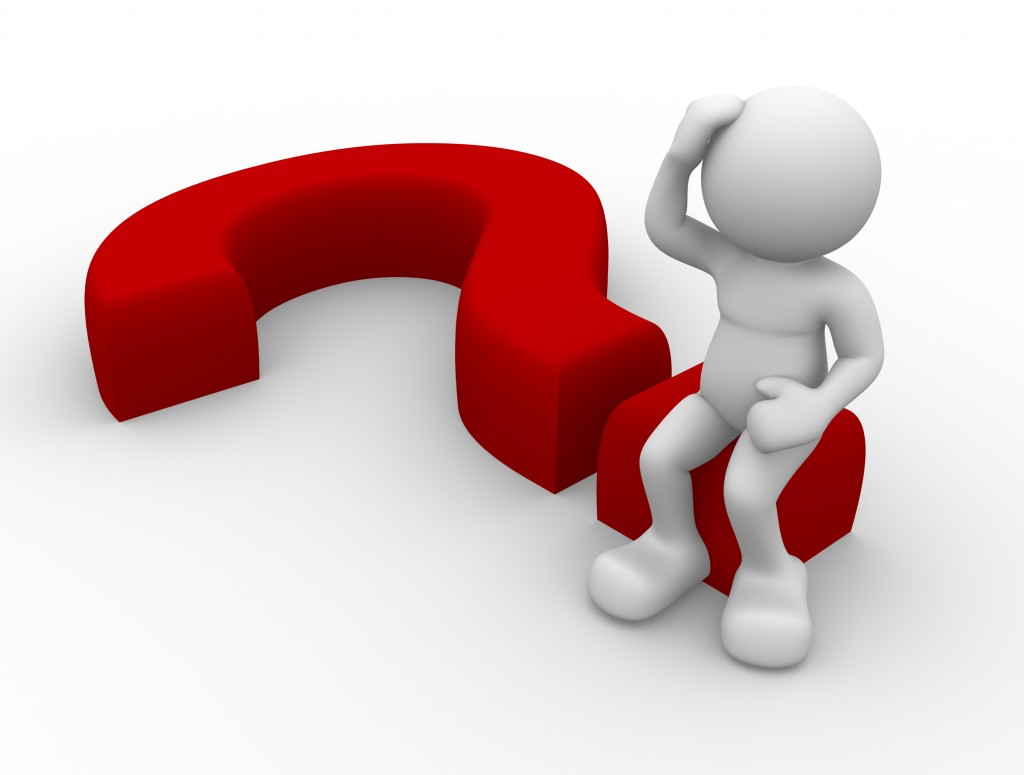 c) 1, 2, 3, 4, 5; 
1, 2, 3, 4, 5; 
1, 2, 3, 4, 5; 
1, 2, 3, 4, 5
5)
b) 1, 4, 3, 2, 5; 
1, 2, 3, 4, 5; 
1, 2, 3, 4, 5; 
1, 2, 3, 4, 5
1, 5, 4, 3, 2; 
1, 2, 4, 3, 5; 
1, 2, 3, 4, 5; 
1, 2, 3, 4, 5
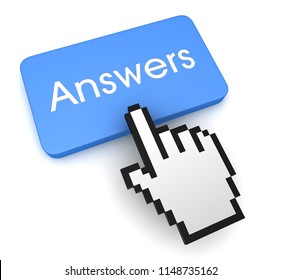 6)
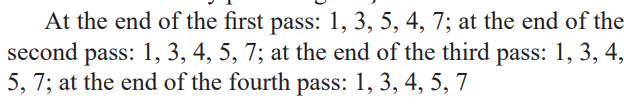 7)
Use the greedy algorithm to make change using quarters, 
dimes, nickels, and pennies for:
51 cents
69 cents
76 cents
60 cents
Use the greedy algorithm to make change using quarters, 
dimes, and pennies (but no nickels) for each of the amounts given 
in 7) question above. For which of these amounts does the greedy 
algorithm use the fewest coins of these denominations possible?
8)
9)
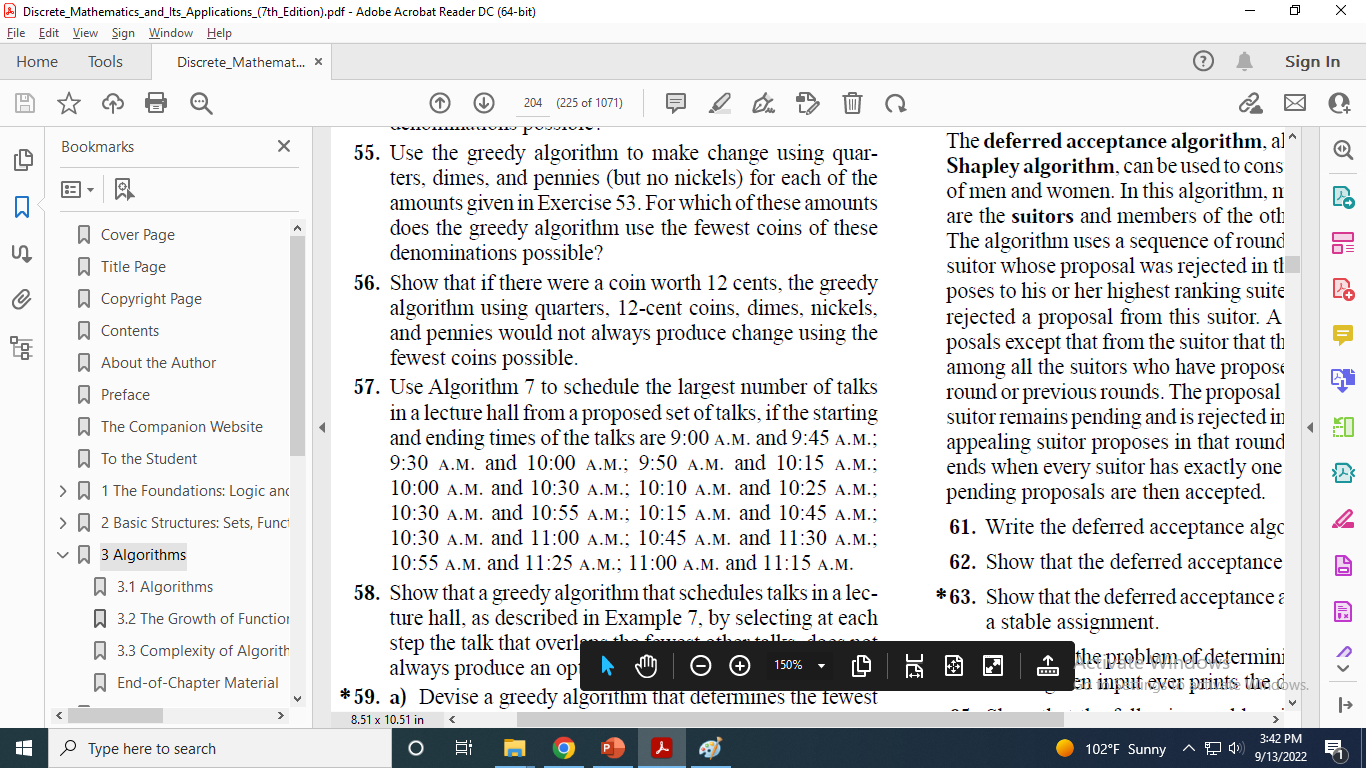 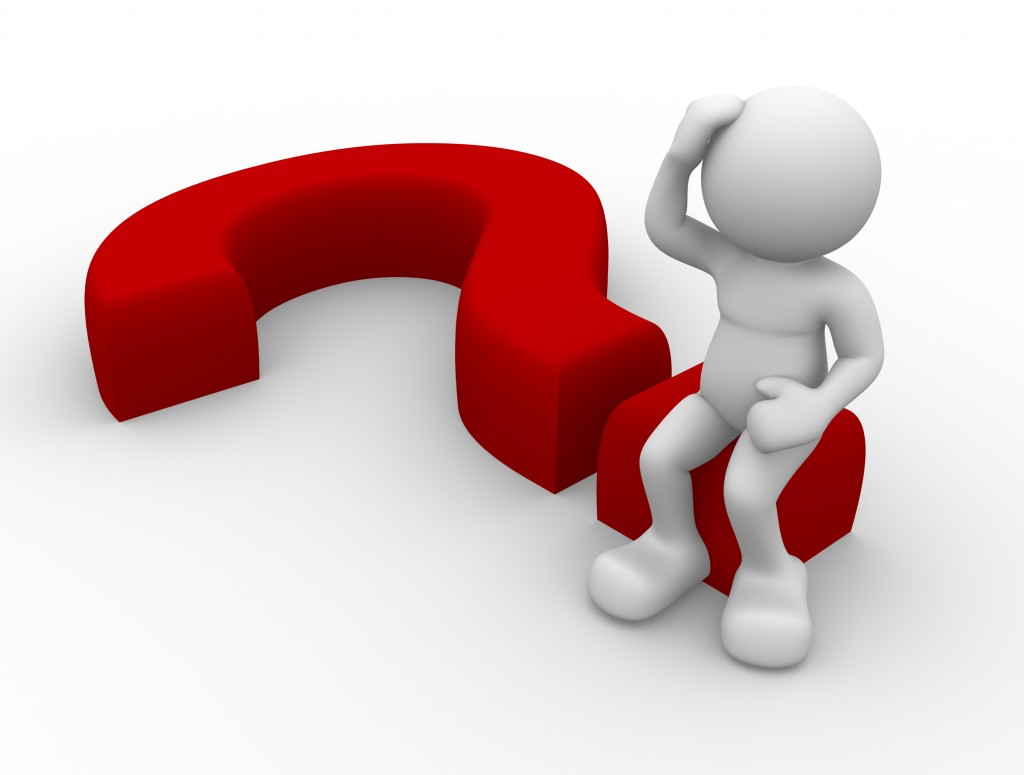 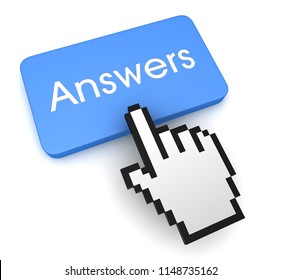 7)
a) Two quarters, one penny 
b) Two quarters, one dime, one nickel, four pennies
c) A three quarters, one penny 
d) Two quarters, one dime
8) Greedy algorithm uses fewest coins in parts (a), (c), and (d). a) Two quarters, one penny b) Two quarters, one dime, nine pennies c) Three quarters, one penny d) Two quarters, one dime
9) The 9:00–9:45 talk, the 9:50–10:15 talk, the 10:15–10:45 talk, the 11:00–11:15 talk
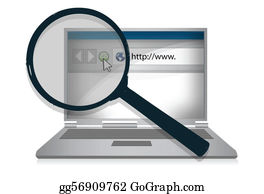 Links for additional and detailed information about Optimization
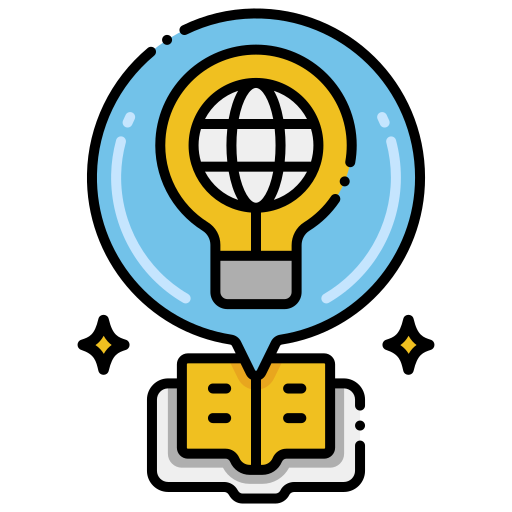 https://machinelearningmastery.com/tour-of-optimization-algorithms/
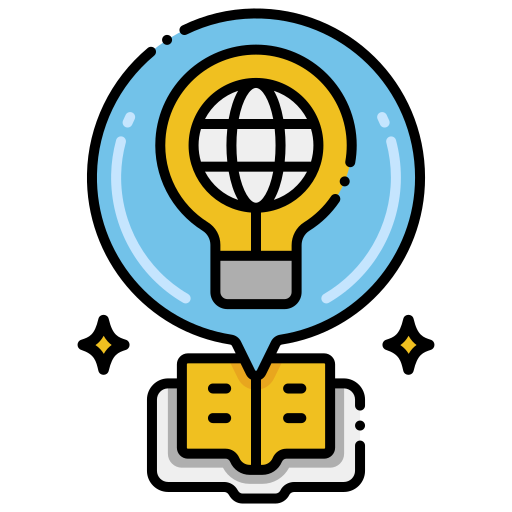 https://algorithmsbook.com/optimization/files/optimization.pdf
Recursive
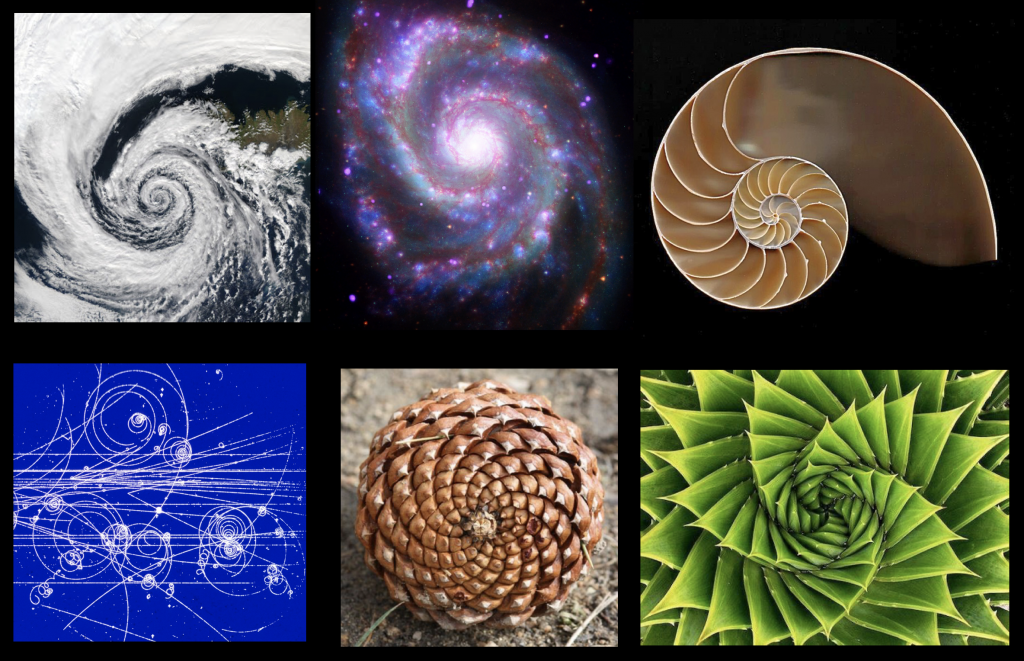 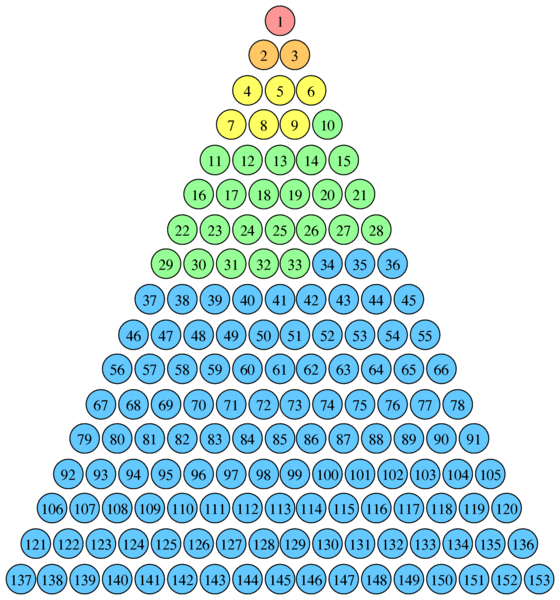 Fibonacci 
Triangular Numbers
Towers of Hanoi
Sequences
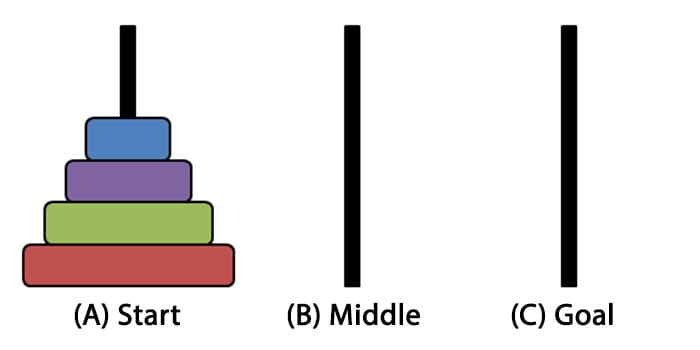 Towers of Hanoi
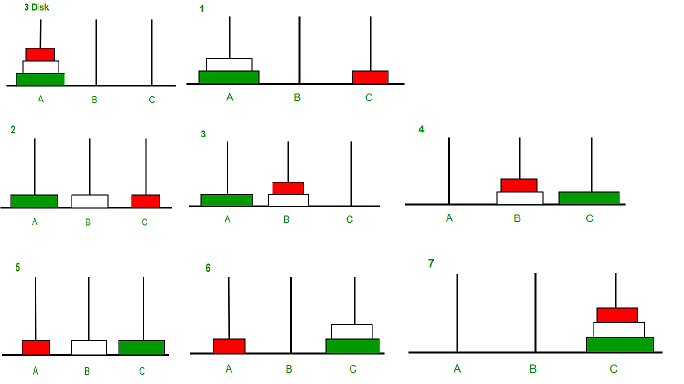 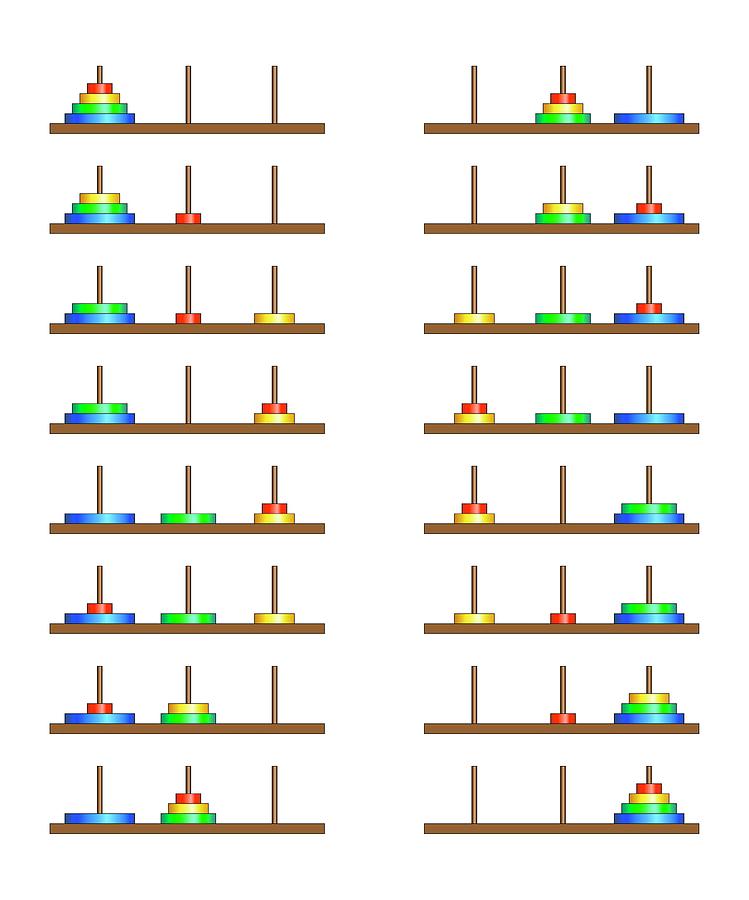 Towers of Hanoi
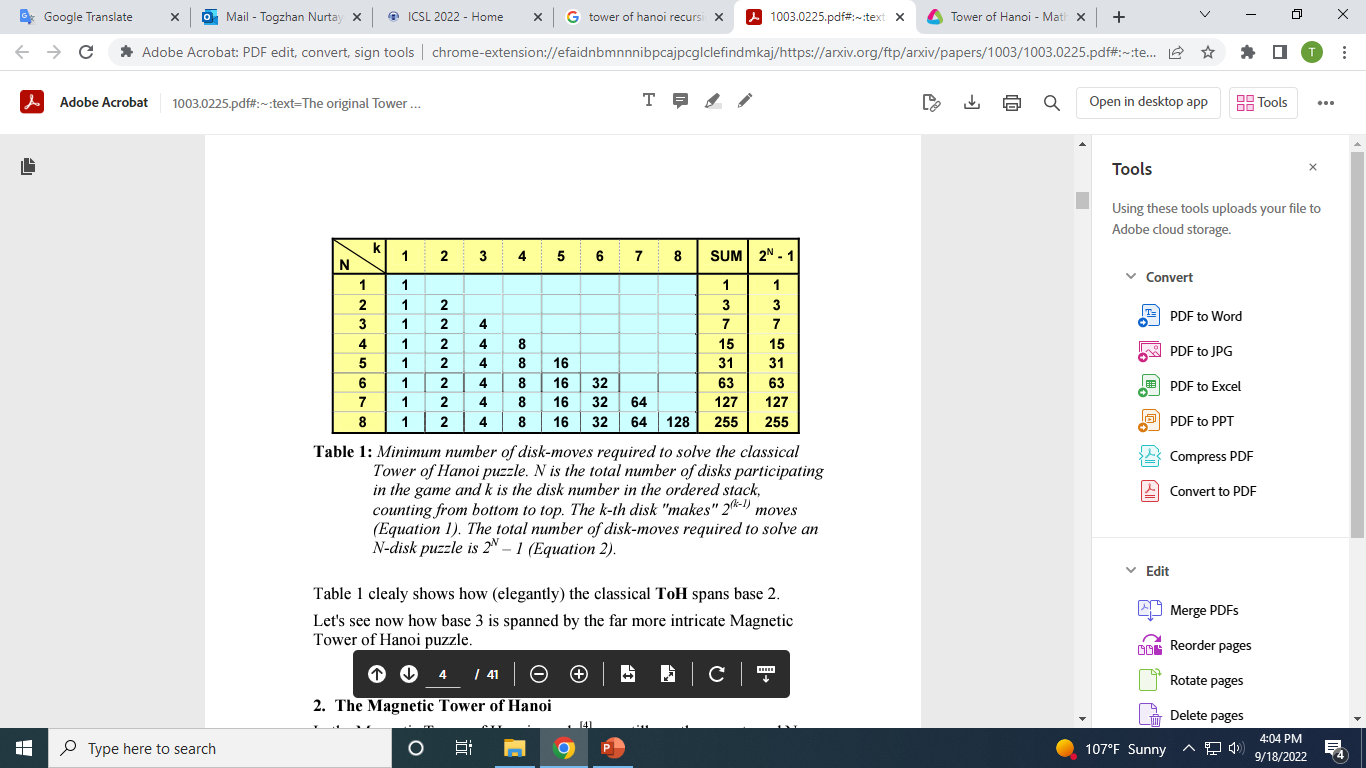 Towers of Hanoi animations
Play and make sure you get minimum moves for certain number of discs:
https://www.mathsisfun.com/games/towerofhanoi.html
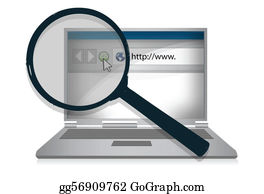 You can check your solutions comparing with this one:
http://towersofhanoi.info/Animate.aspx
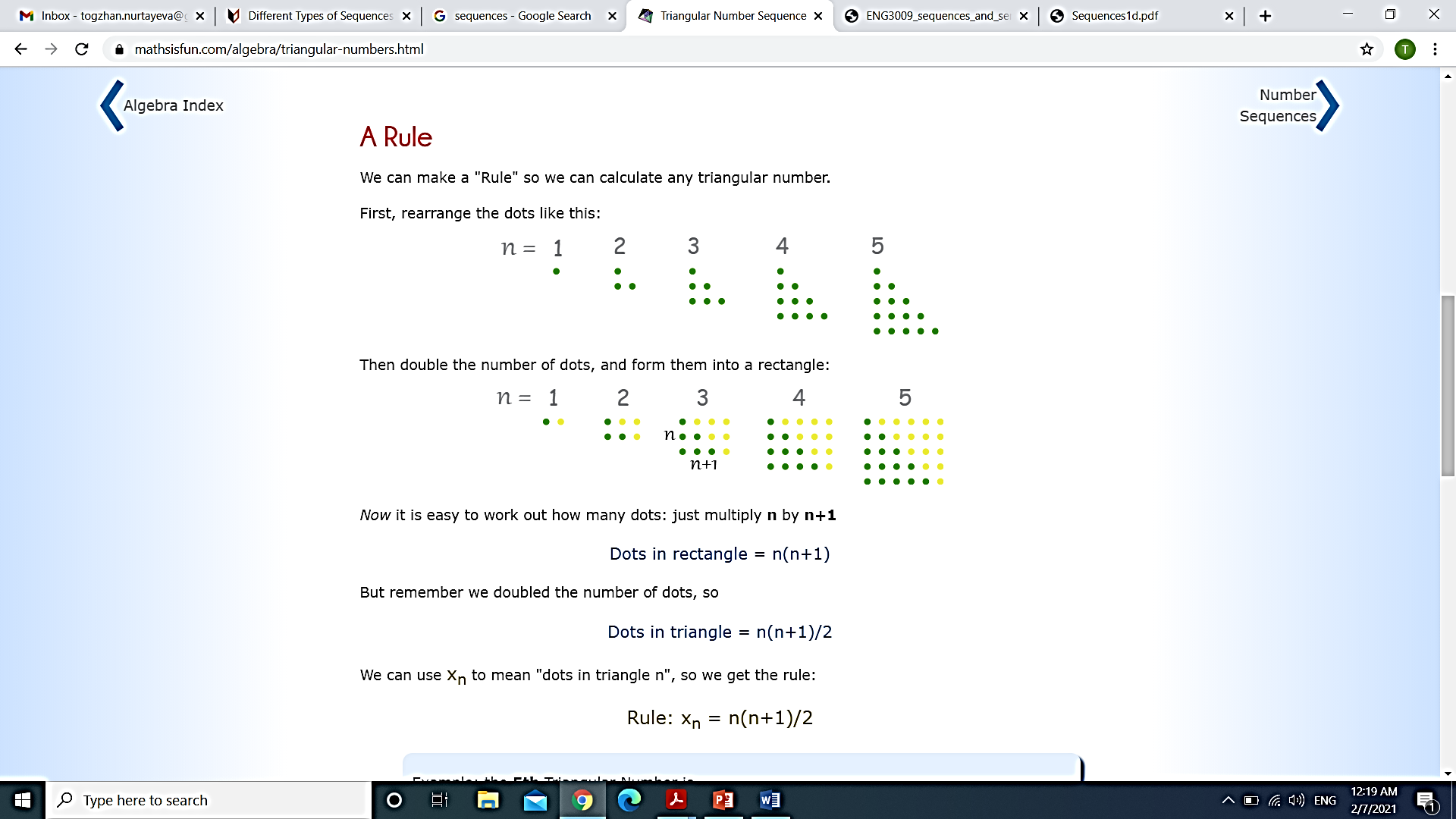 Find the Factorial of a Number and Fibonacci series using Recursion (PseudoCode or Algorithm)
Find the Factorial of a Number using Recursion
#include <iostream>
using namespace std;

unsigned int factorial(unsigned int n)
{
	if (n == 0 || n == 1)
		return 1;
	return n * factorial(n - 1);
}

int main()
{
	int num = 5;
	cout << "Factorial of "
		<< num << " is " << factorial(num) << endl;
	return 0;
}
// Fibonacci Series using Recursion
#include <iostream>
using namespace std;

int fib(int n)
{
	if (n <= 1)
		return n;
	return fib(n - 1) + fib(n - 2);
}

int main()
{
	int n = 9;
	cout << fib(n);
	return 0;
}
// Fibonacci Series using Space Optimized Method
#include<bits/stdc++.h>
using namespace std;

int fib(int n)
{
	int a = 0, b = 1, c, i;
	if( n == 0)
		return a;
	for(i = 2; i <= n; i++)
	{
	c = a + b;
	a = b;
	b = c;
	}
	return b;
}

int main()
{
	int n = 9;
	
	cout << fib(n);
	return 0;
}
#include<iostream>
using namespace std;

class GFG{
public:
int fib(int n)
{
	int f[n + 2];
	int i;
	f[0] = 0;
	f[1] = 1;
	for(i = 2; i <= n; i++)
	{
	f[i] = f[i - 1] + f[i - 2];
	}
	return f[n];
	}
};

int main ()
{
	GFG g;
	int n = 4;
	cout << g.fib(n);
	return 0;
}
Big-O Notation
Big-O Notation
Time Complexity
In the time complexity analysis, we define the time as a function of the problem size and try to estimate the growth of the execution time with the growth in problem size.
Big-O Notation
Memory Space
The space require by the program to save input data and results in memory (RAM).
Big-O Notation
History
Big O notation (with a capital letter O, not a zero), also called Landau’s symbol, is a symbolism used in complexity theory, computer science, and mathematics to describe the basic behavior of functions. Basically, it tells you how fast a function grows or declines.

Landau’s symbol comes from the name of the German mathematician Edmund Landau who invented  the notation.

The letter O is used because the rate of growth of a function is also called its order.
Big-O Notation
It Describes:
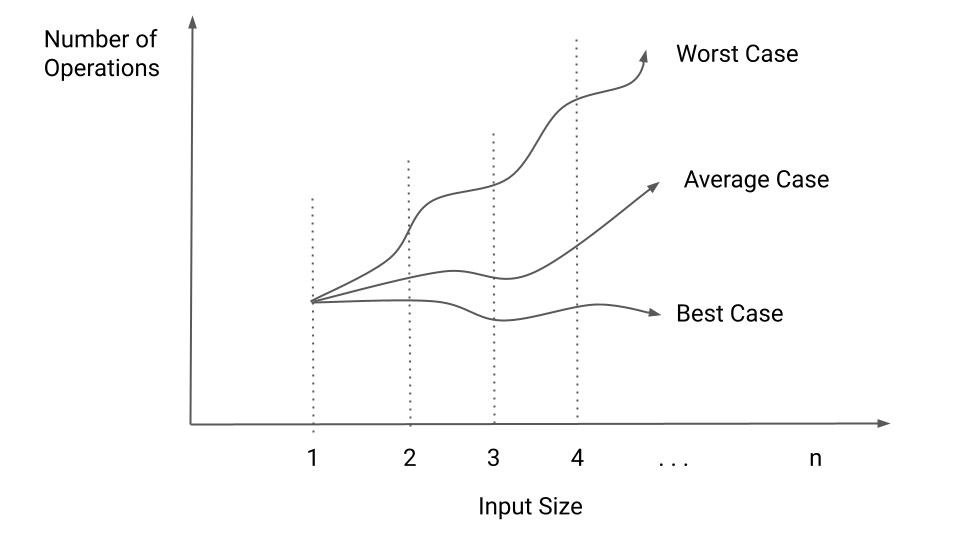 Execution Time
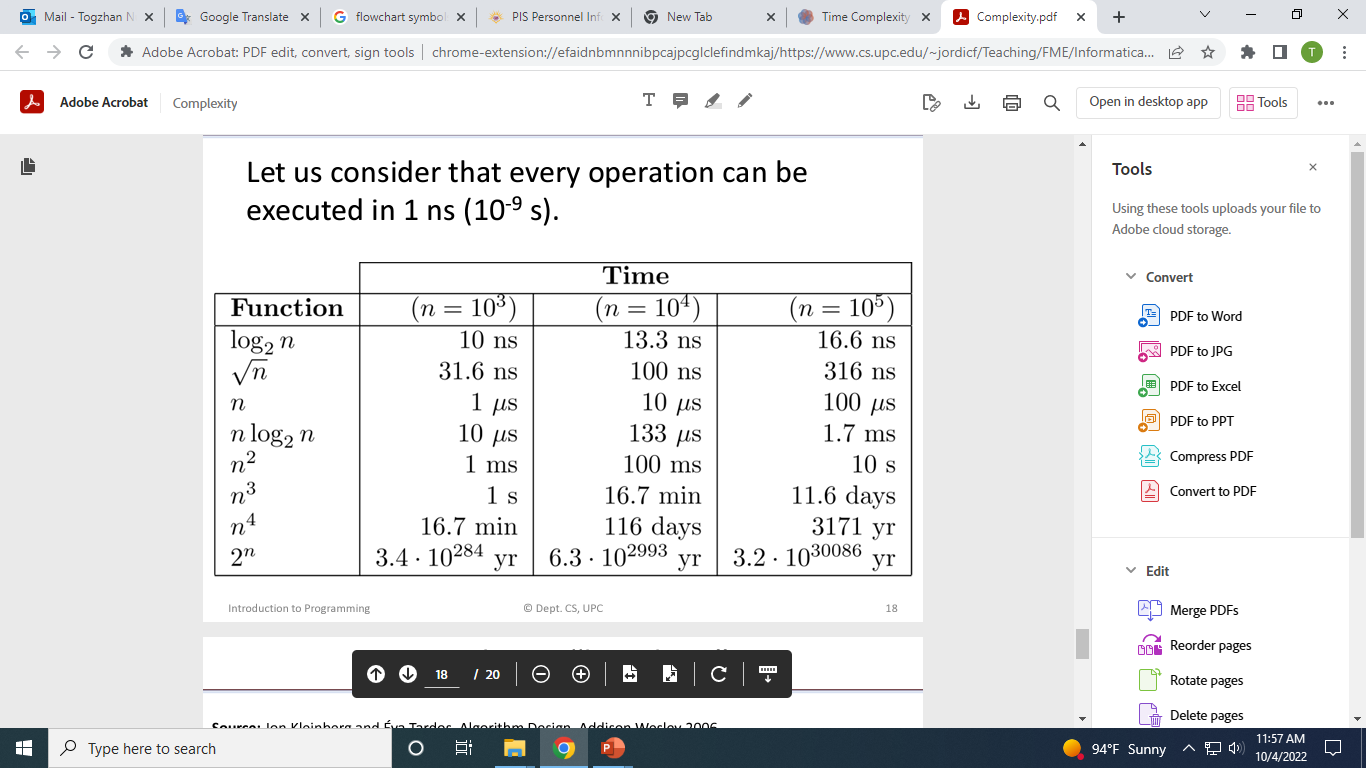 Big-O Notation
https://www.youtube.com/watch?v=__vX2sjlpXU
Big-O Notation
Example 1 (Version 1)
Let:
Let
Example 1 (Version 2)
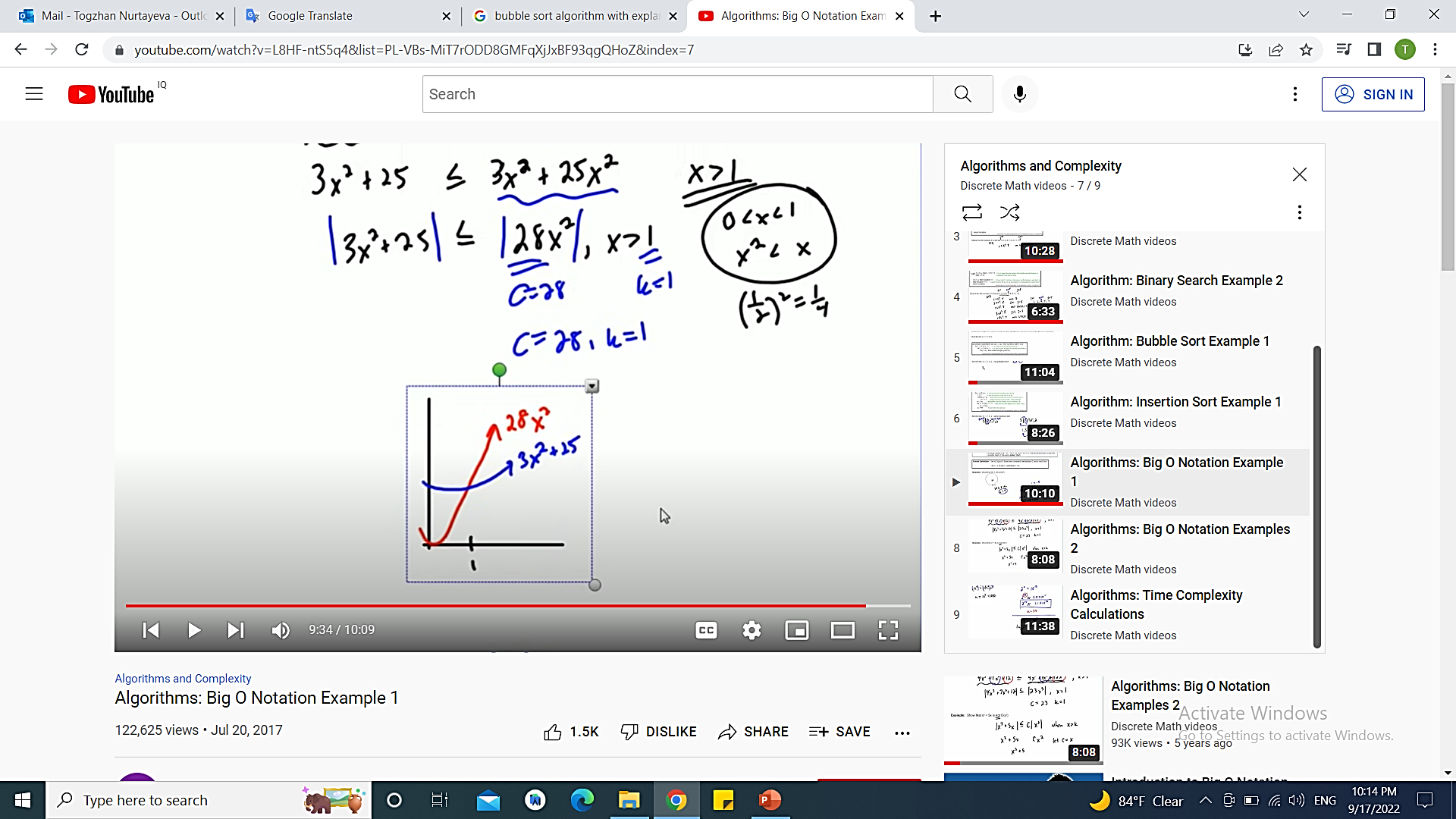 Example 2
Show that
Example 3
Show that
C has to be a constant and this inequality has to hold for all x > k.  So, no matter what you pick for C, x can always get large enough to overcome that.
No fixed  C that will keep
Time complexity calculations
Time complexity calculations
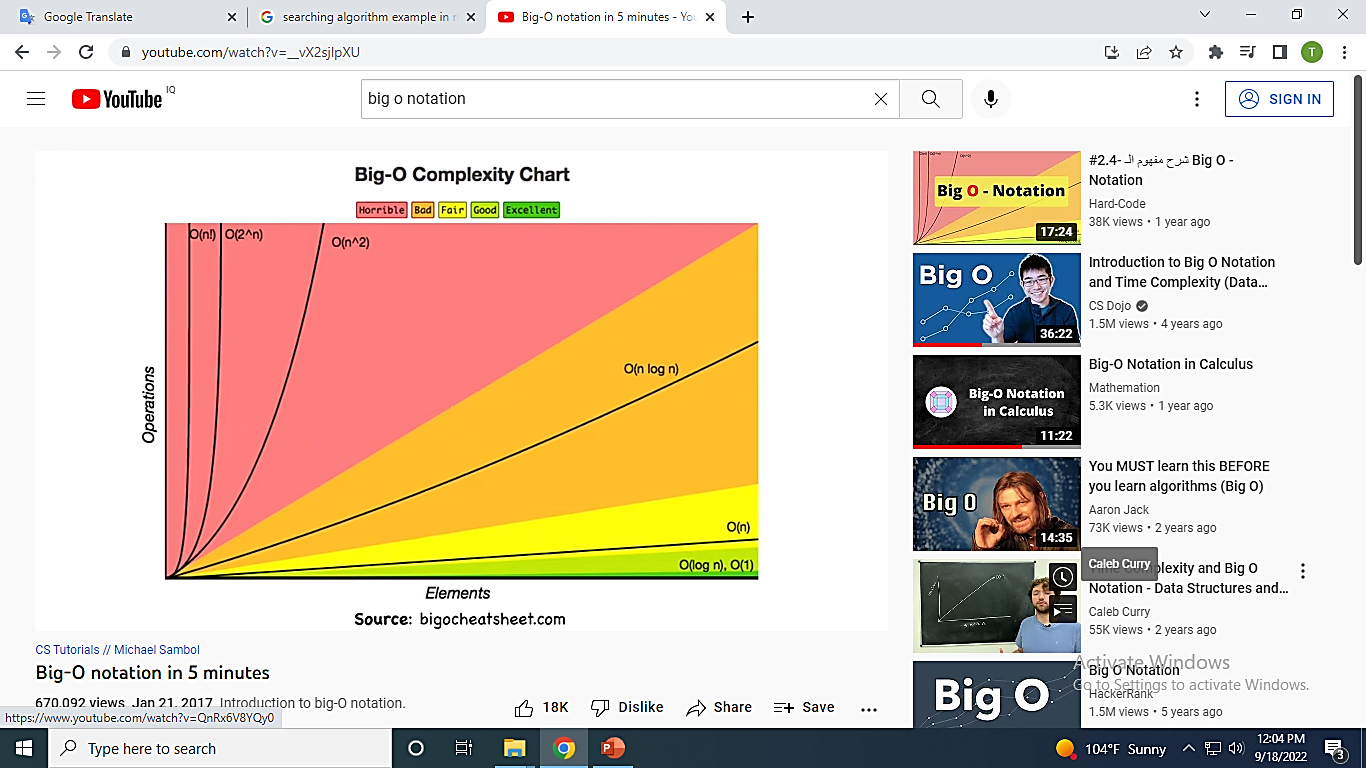 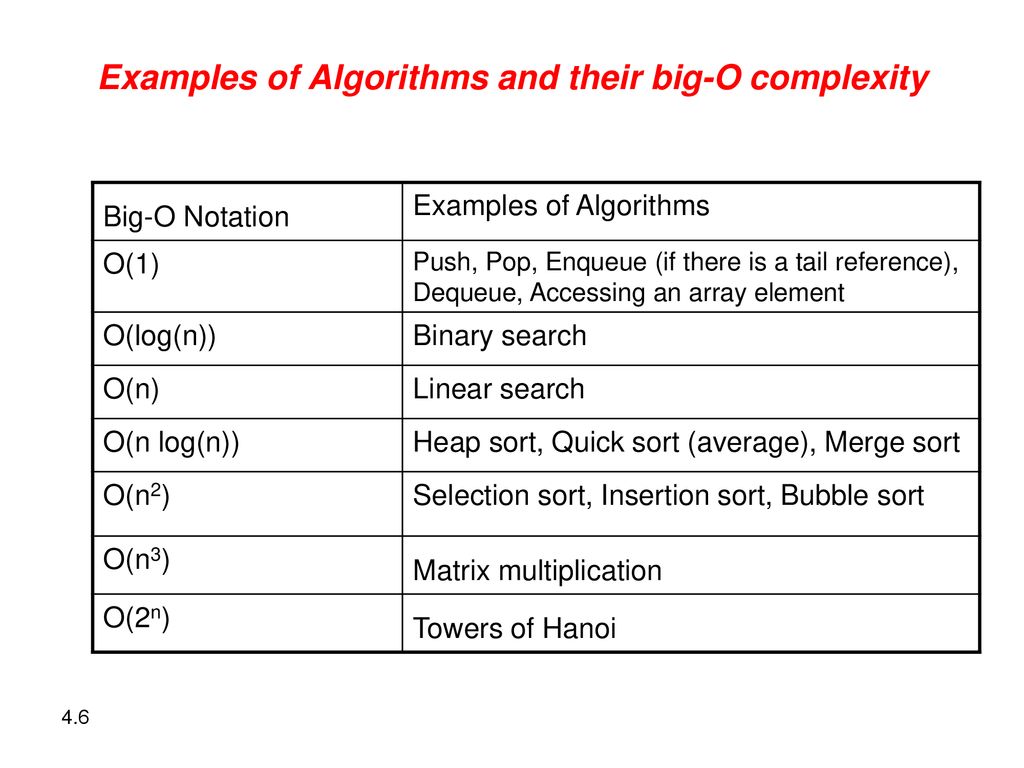 [Speaker Notes: https://slideplayer.com/slide/14952628/]
References
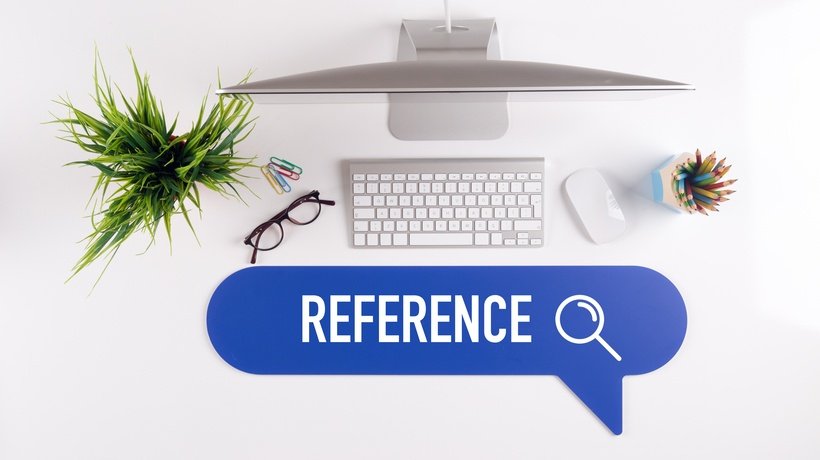 https://www.enjoyalgorithms.com/blog/time-complexity-analysis-in-data-structure-and-algorithms
Discrete Mathematics explained in Kurdish:
https://www.youtube.com/watch?v=A4dq1rVwcF4&list=PLxIvc-MGOs6gZlMVYOOEtUHJmfUquCjwz&index=17 

Discrete Mathematics and its Applications by Kenneth H.Rosen, Chapter 3, page 191:
https://www.houstonisd.org/cms/lib2/TX01001591/Centricity/Domain/26781/DiscreteMathematics.pdf